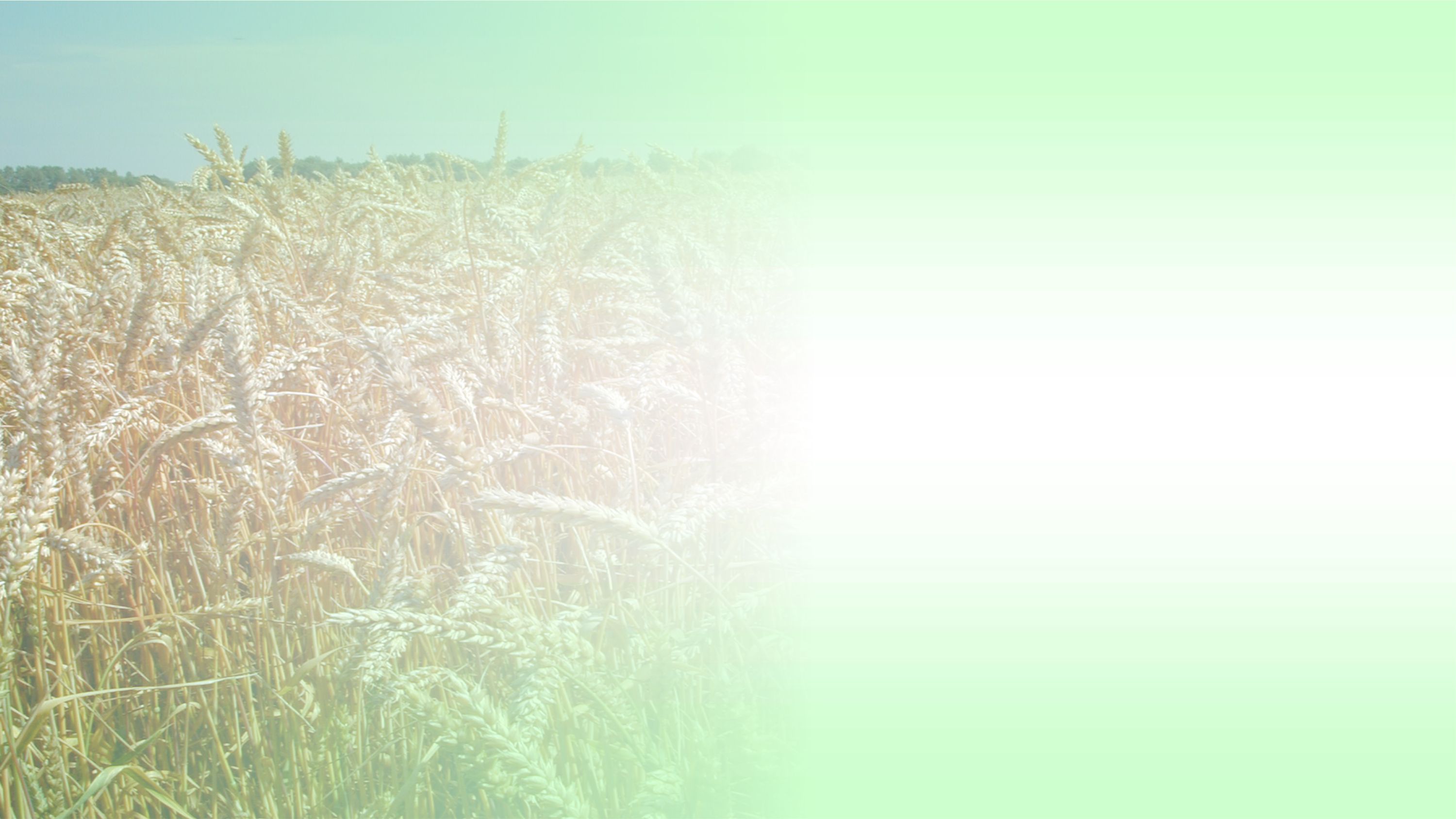 Результаты конкурсного испытания сортов на
Госсортоучастках Республики Татарстан 
За 2017 год
1
СТРУКТУРА ФГБУ «ГОССОРТКОМИССИЯ»
ФГБУ «Госсорткомиссия»
Москва
(Госреестр)
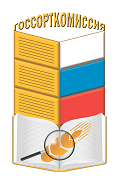 К Средневолжскому (7) 
региону относятся:
Республика Татарстан
Республика Мордовия
Пензенская область
Самарская область
Ульяновская область
филиал ФГБУ
«Госсорткомиссия» по РТ
Госреестр – 7 зона
Арский ГСУ
Зарипов Ф.З.
Госсортоучастки
Заинский ГСУ
Рябов И.И.
Кукморский ГСУ
Иванов В.Г.
Чистопольский ГСУ
Якимов В.И.
Тетюшский ГСУ
 Кучумова Е.А.
       Плодовый
Буинский ГСУ
Тухватуллин М.А.
Р.Слободский ГСУ
Шайхутдинов Р.К.
2
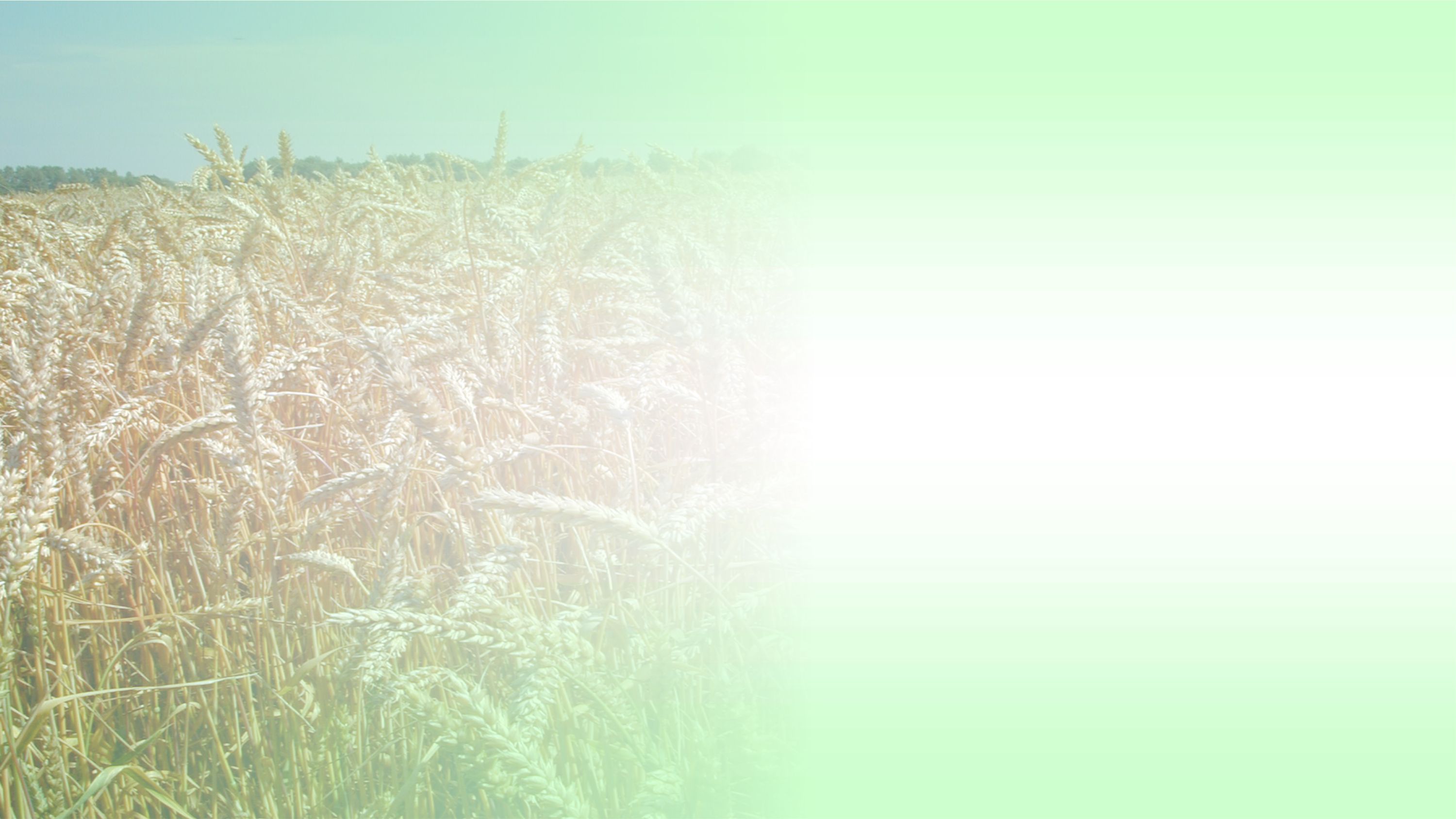 Ежегодно испытывается более 1500 сортообразцов (госзадание 1200)
3
3
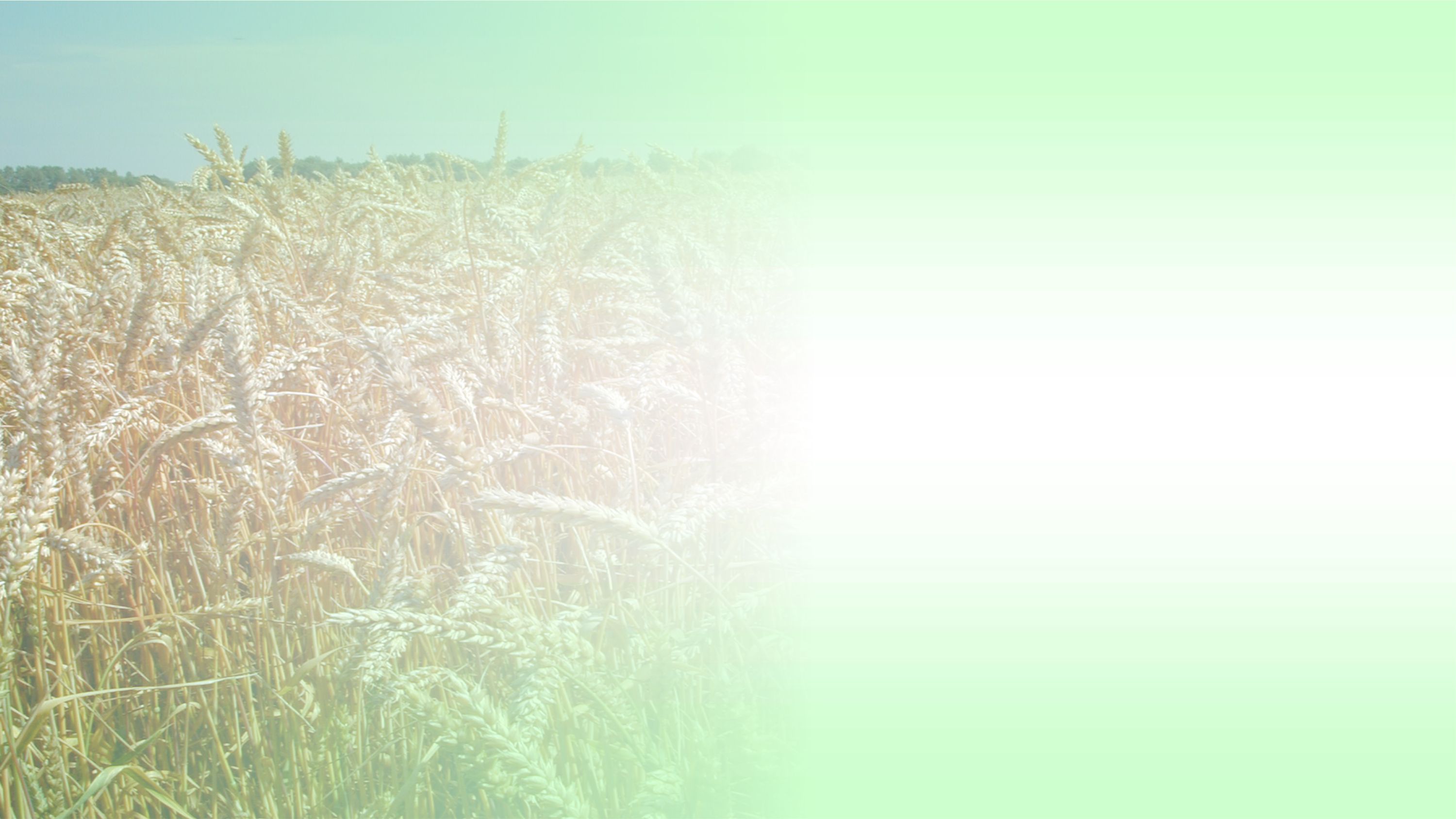 Реестр сортов Республика Татарстан, 
Средневолжский регион (7)
Средневолжский регион (249)
Республика Татарстан (87)
Районированные сорта дают прибавку от 15% (озимые) до 40% (ячмень)
4
4
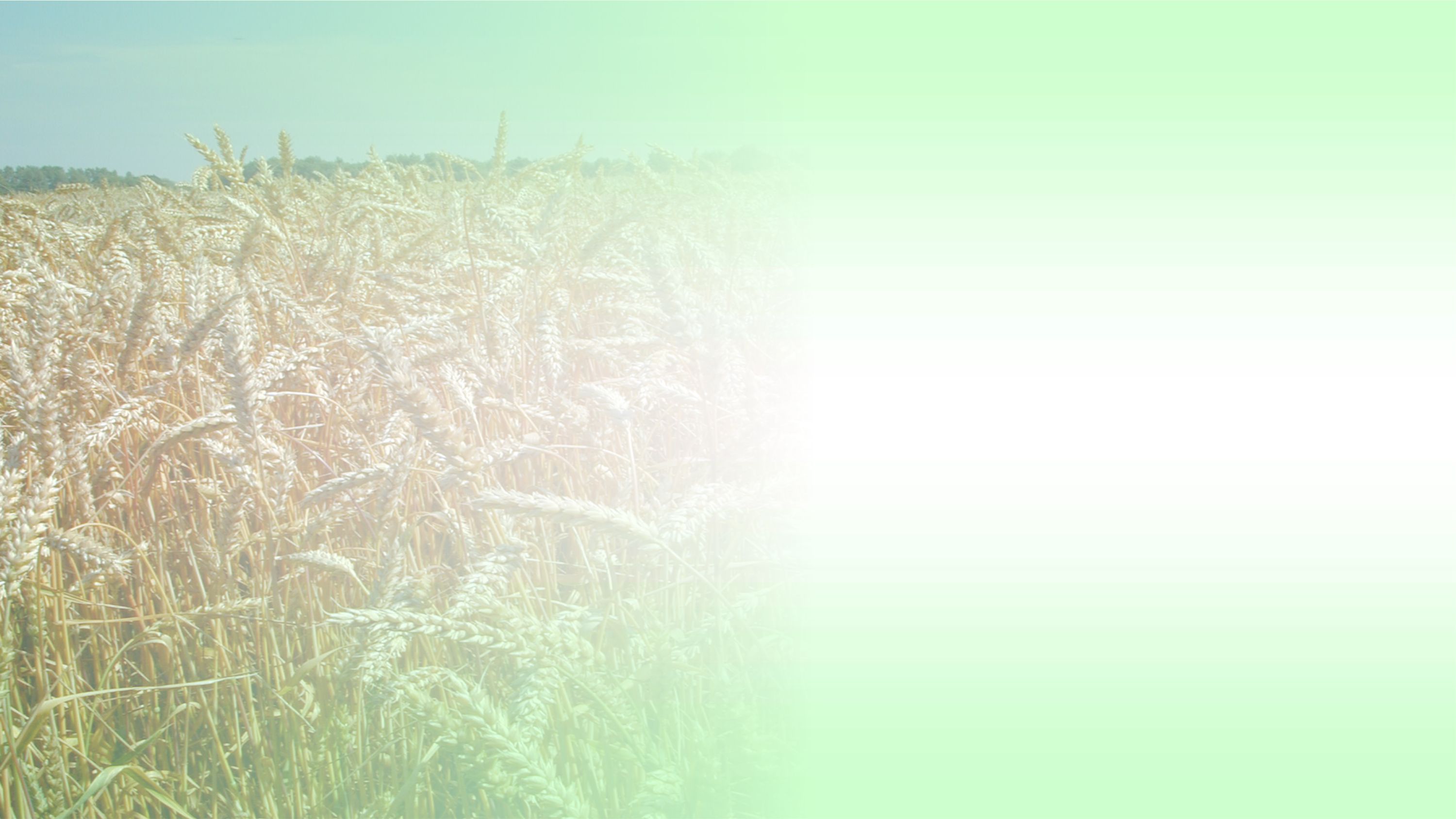 За три года районировано 20 сортов зерновых и зернобобовых культур
Рожь озимая – 2 сорта 
	Подарок (ТатНИИСХ), Таловская 44 (Воронежский НИИСХ)
Пшеница озимая – 3 сорта 
Льговская 4 (Льговская ОСС), Черноземка 115 (Воронежский НИИСХ) , Дарина (ТатНИИСХ)
Тритикале озимая – 1 сорт 
	Бета (ТатНИИСХ)
Пшеница яровая – 6 сорта 
Архат (Кривобочек В.А.), Иделле , Йолдыз , Хаят (ТатНИИСХ), Тулайковская Надежда (Самарский НИИСХ), Ульяновская 105 (Ульяновский НИИСХ)
Ячмень яровой – 2 сорта 
	Поволжский 22 (Поволжский НИИ), Камашевский (ТатНИИСХ)
Овес яровой – 2 сорта 
	Стиплер (Ульновский НИИСХ), Всадник (Ульновский НИИСХ) 
Горох – 3 сорта 
	Альянс, Усатый кормовой  (Донской НИИСХ), Кабан (ТатНИИСХ)
Гречиха – 1 сорт Яшьлек (ТатНИИСХ)
5
5
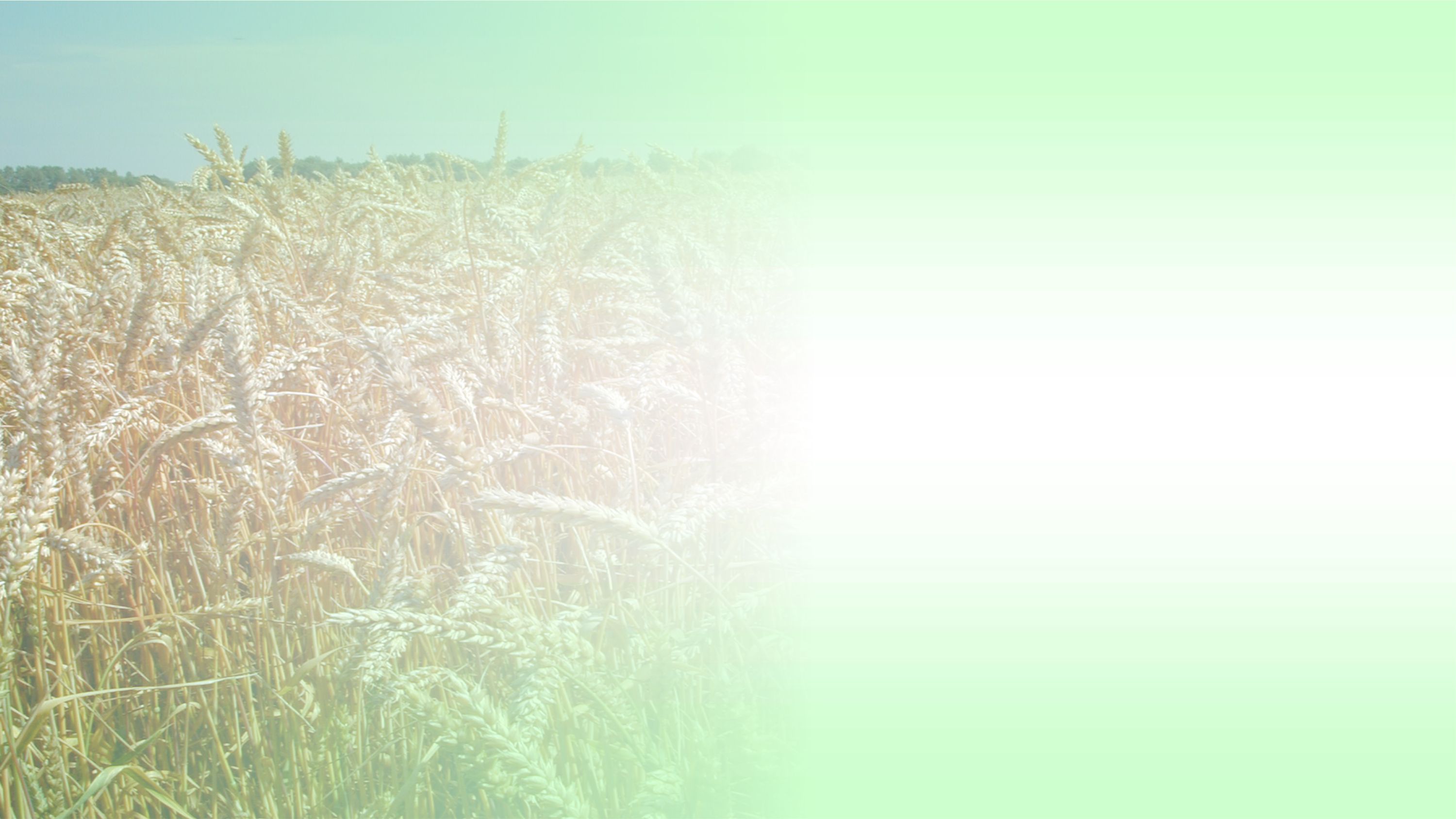 Рожь озимая 
Площадь по РТ- 149,7 тыс.га (9,6% зернового клина)
Урожайность – 28,5 ц/га
Районировано по РТ-12 сортов 
				(85% посевов)
Несортовые посевы – 13%
Нерайонированные – 2%
6
6
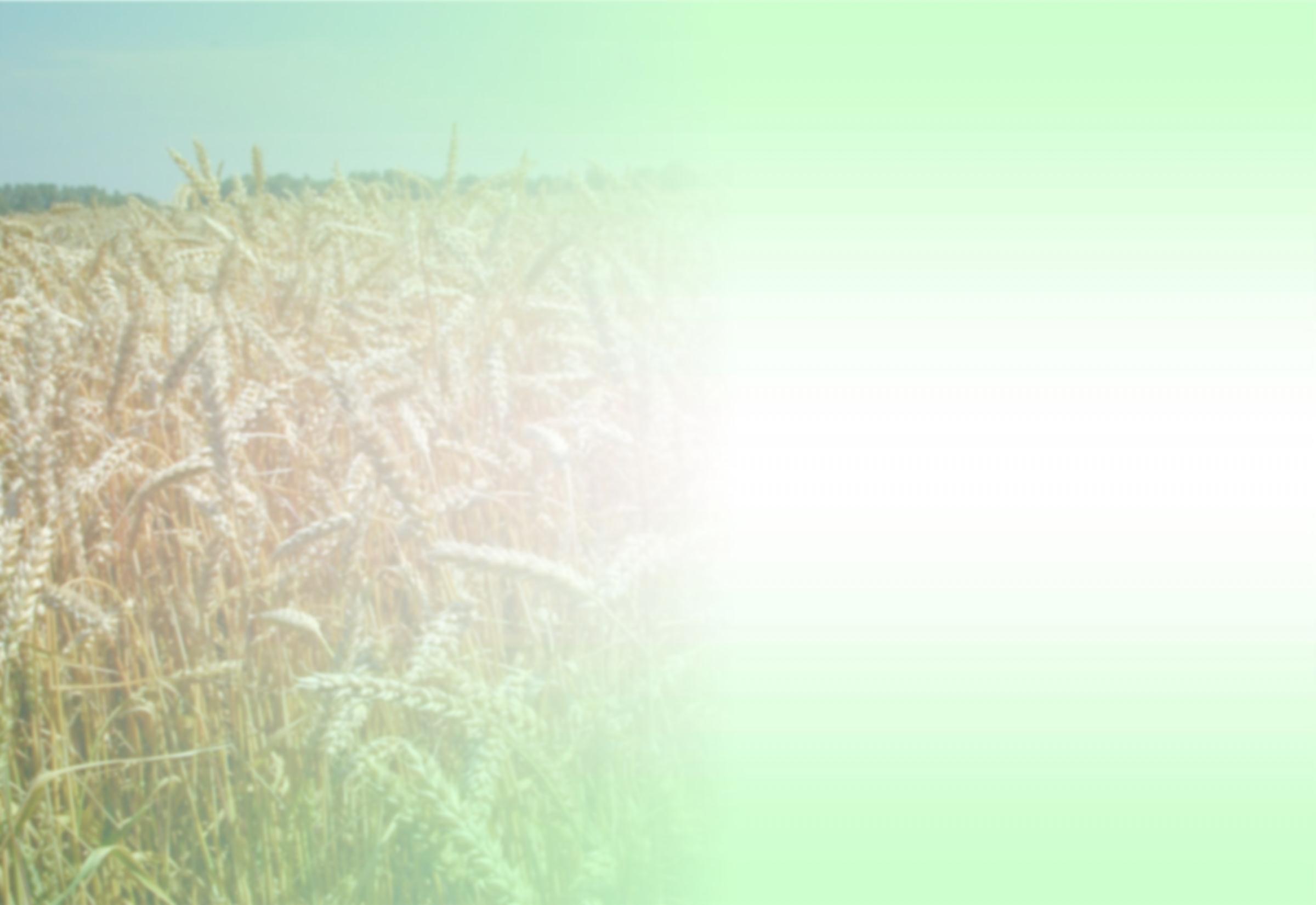 Рожь озимая
7
7
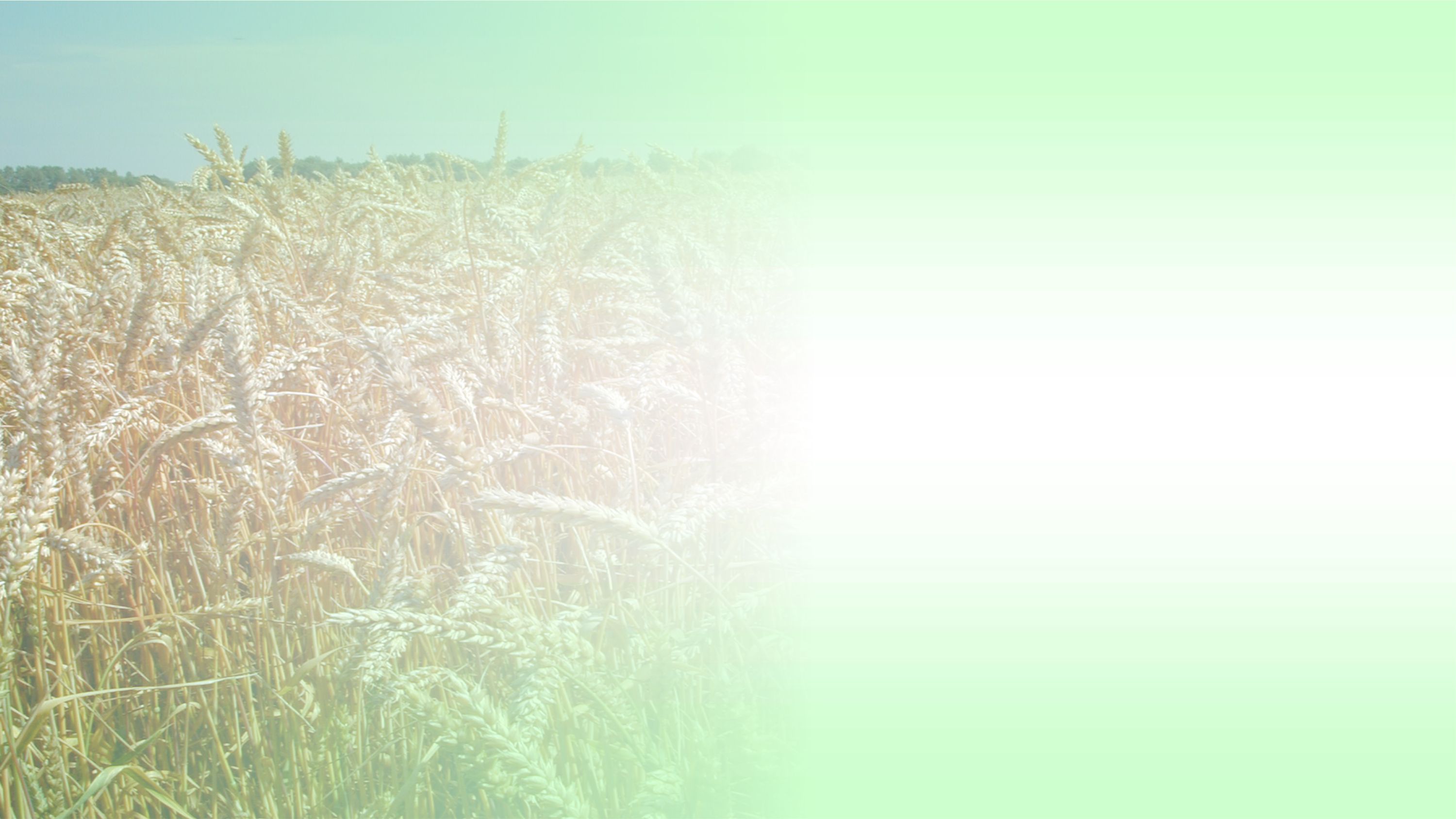 Результаты сортоиспытания по ржи озимой
8
8
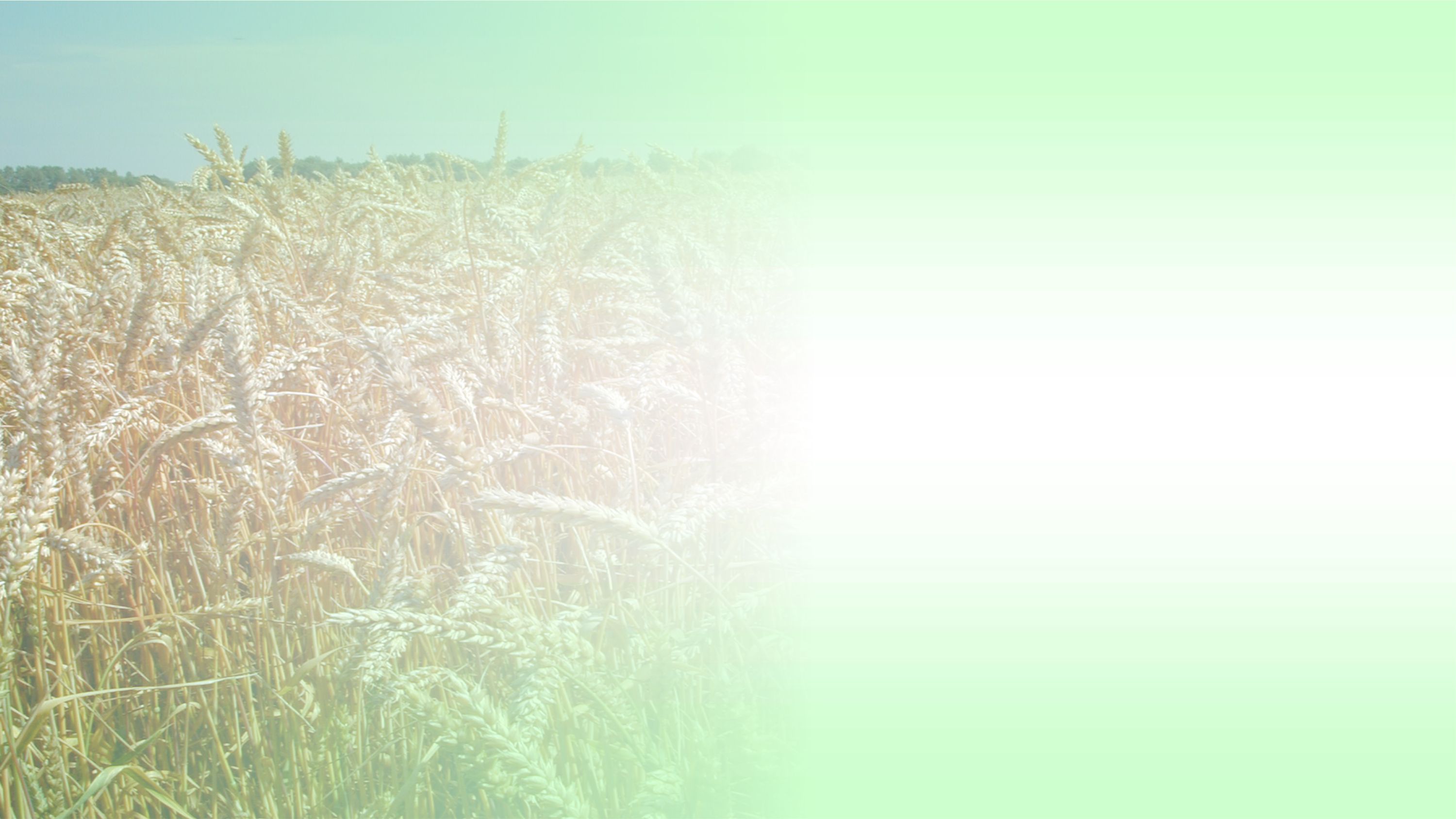 Предложений для районирования ржи озимой нет.
Обратить внимание!
Парча
2015 – (-3,7ц/га); 2016 – (-1,1 ц/га); 2017- (+5,5 ц/га)
Предложения по снятию с районирования
Огонек (2003) – 0,2% площадей
Таловская 41 (2009)- 0,1% площ-й
Роксана (2008) – 0,3% площадей
	- по причине отсутствия площадей
	- нет первичного семеноводства
9
9
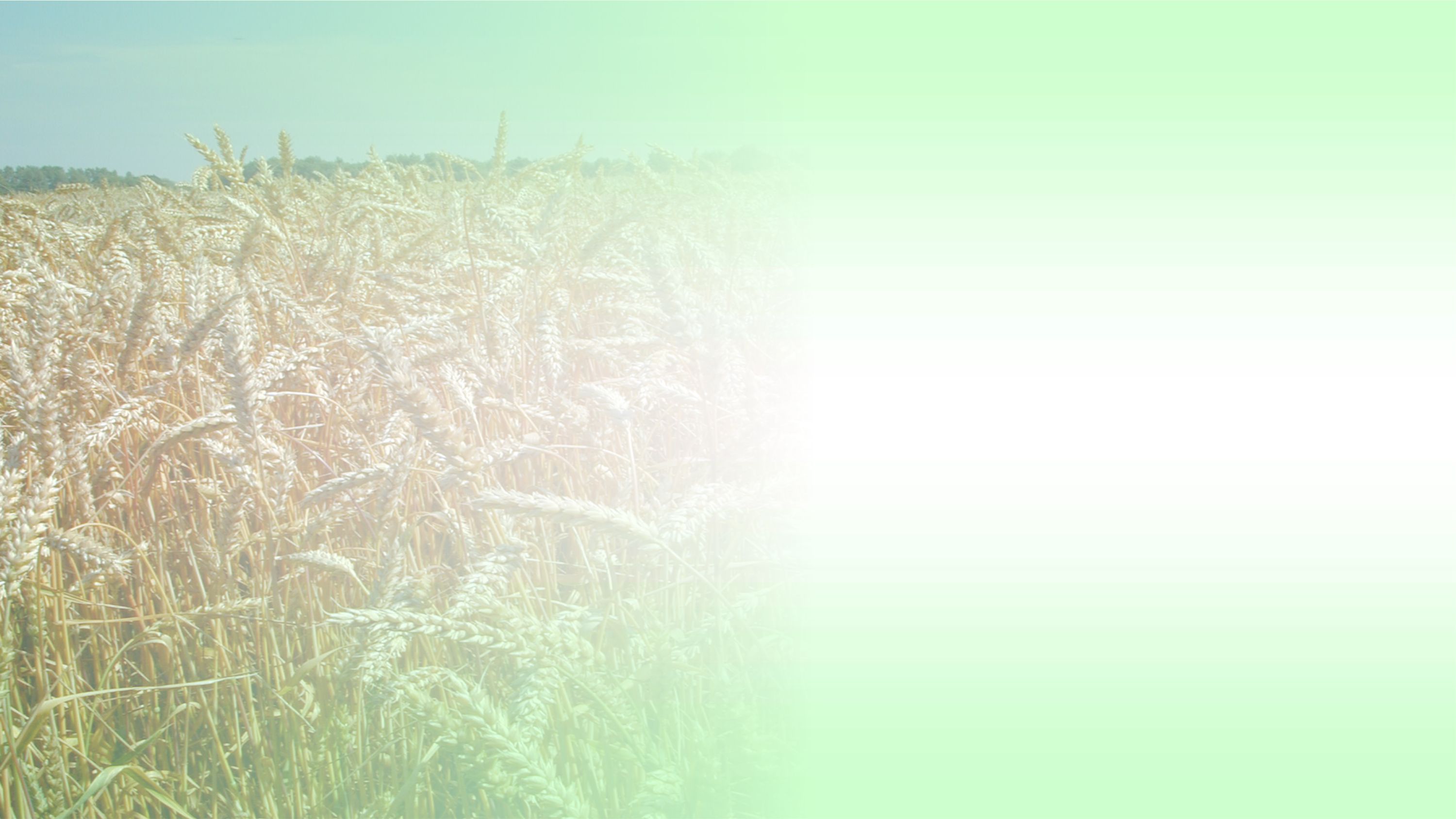 Тритикале озимая 
Площадь по РТ- 1,5 тыс.га 
(1% зернового клина)
Урожайность – 34,3 ц/га
Районировано по РТ- 4 сорта 
				(68% посевов)
Несортовые посевы – 23%
Нерайонированные – 9%
10
10
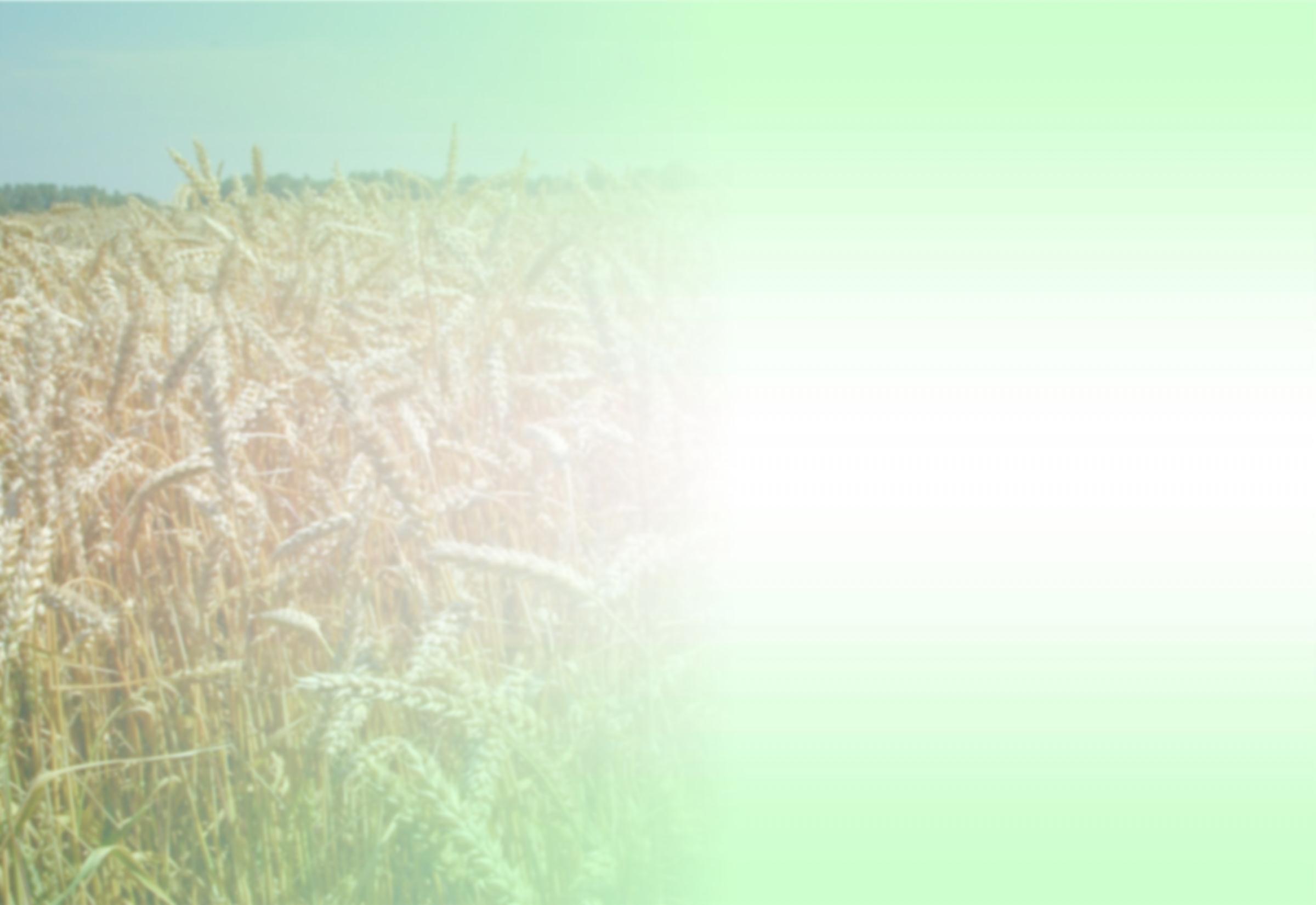 Тритикале озимая
11
11
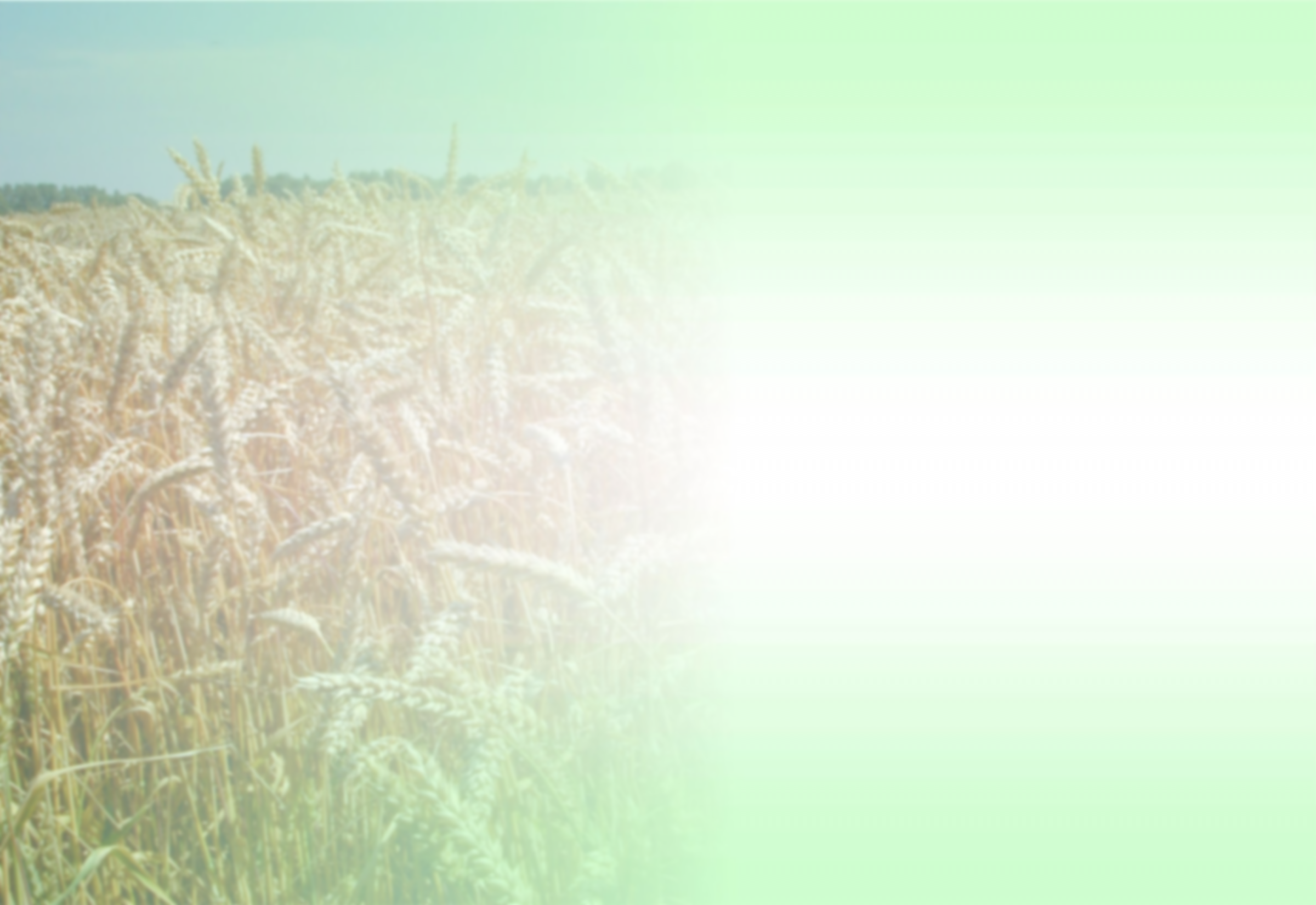 Результаты сортоиспытания по тритикале
Предложений для районирования тритикале нет.
12
12
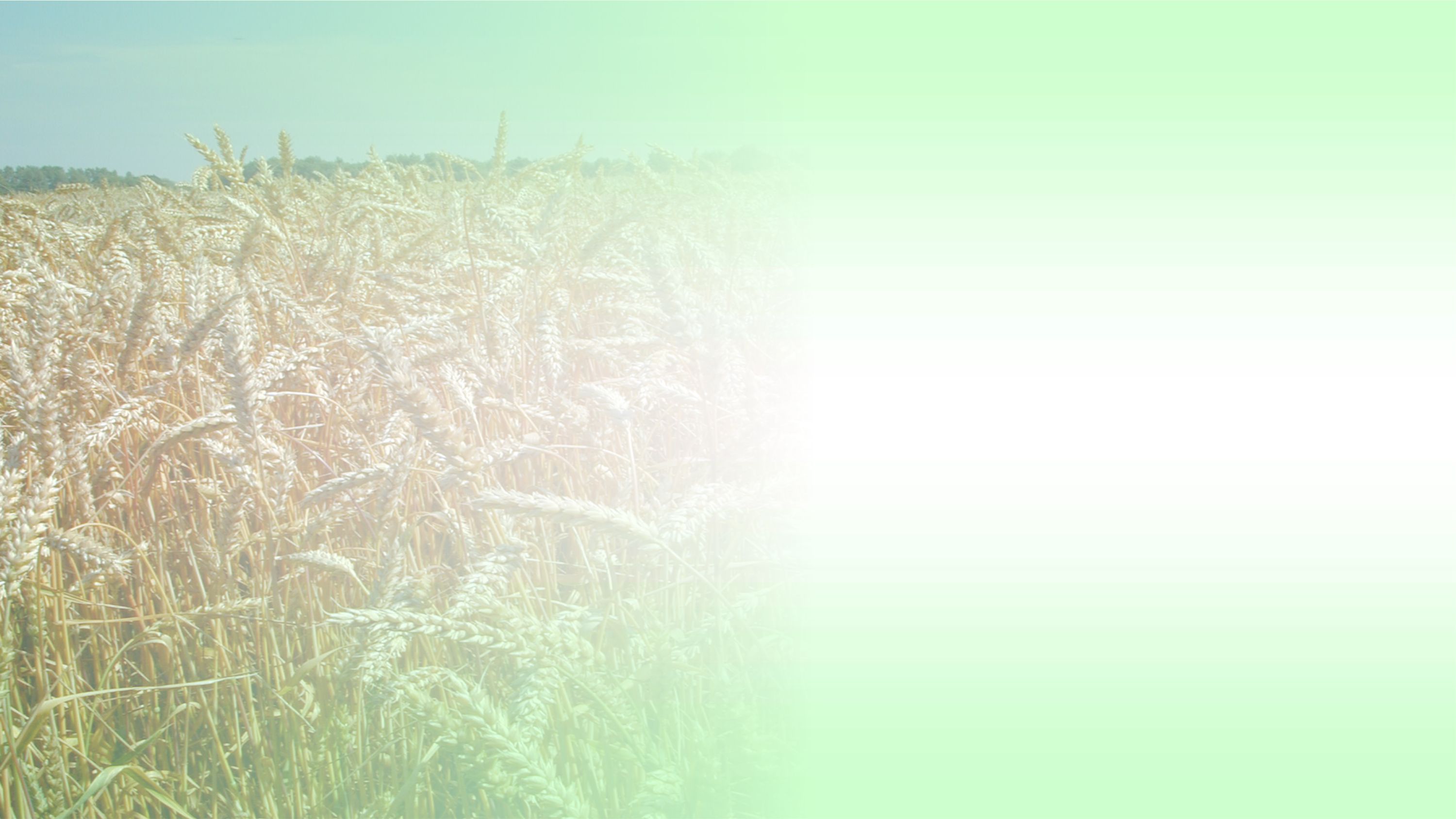 Пшеница озимая 
Площадь по РТ- 326,5 тыс.га
(21% зернового клина)
Урожайность – 36,8 ц/га
Районировано по РТ - 9 сортов 
				(78% посевов)
Несортовые посевы – 9%
Нерайонированные – 13%
13
13
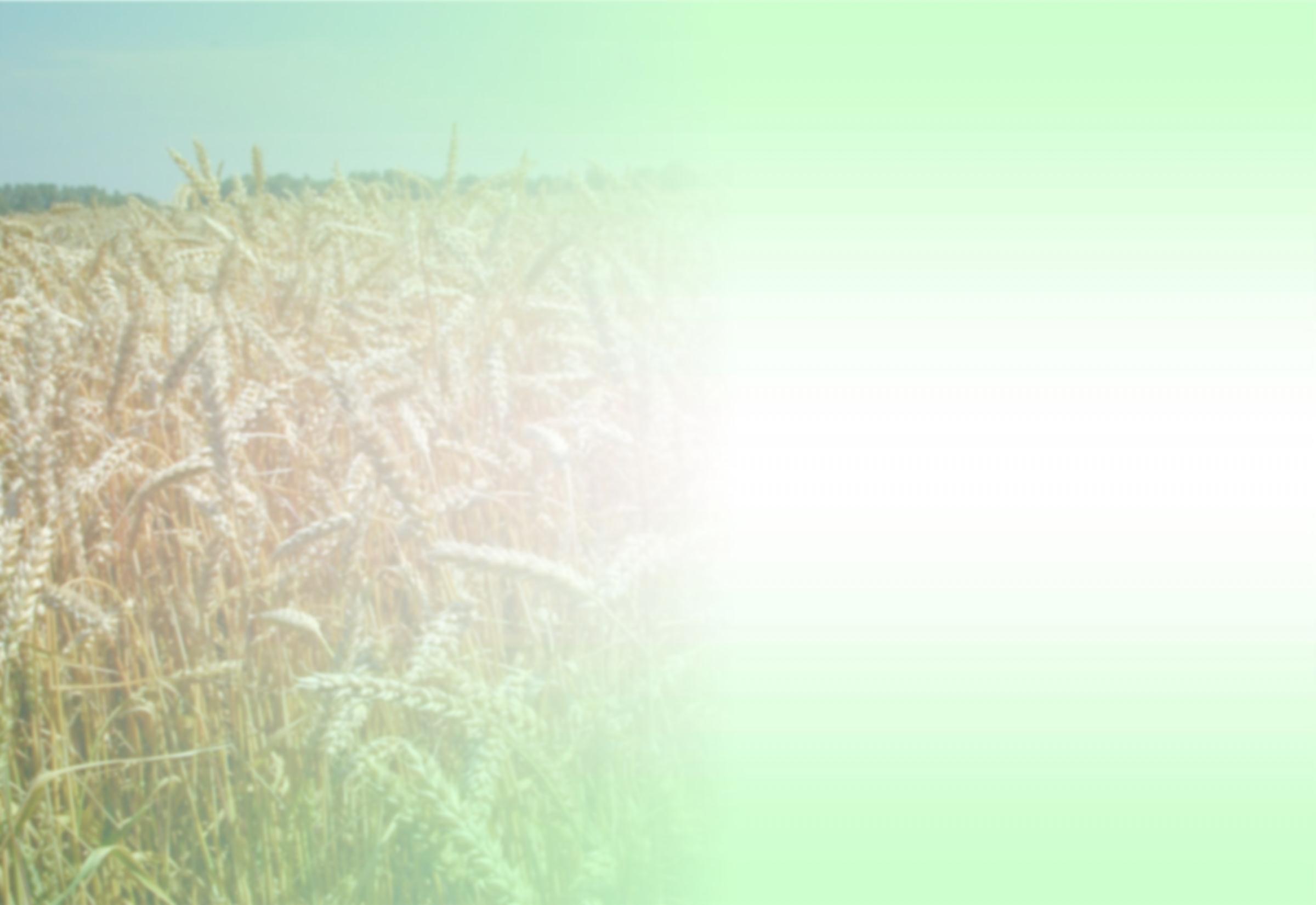 Пшеница озимая
Сильные – 1 сорт 5% площадей
Ценные – 8 сортов 95% площадей
14
14
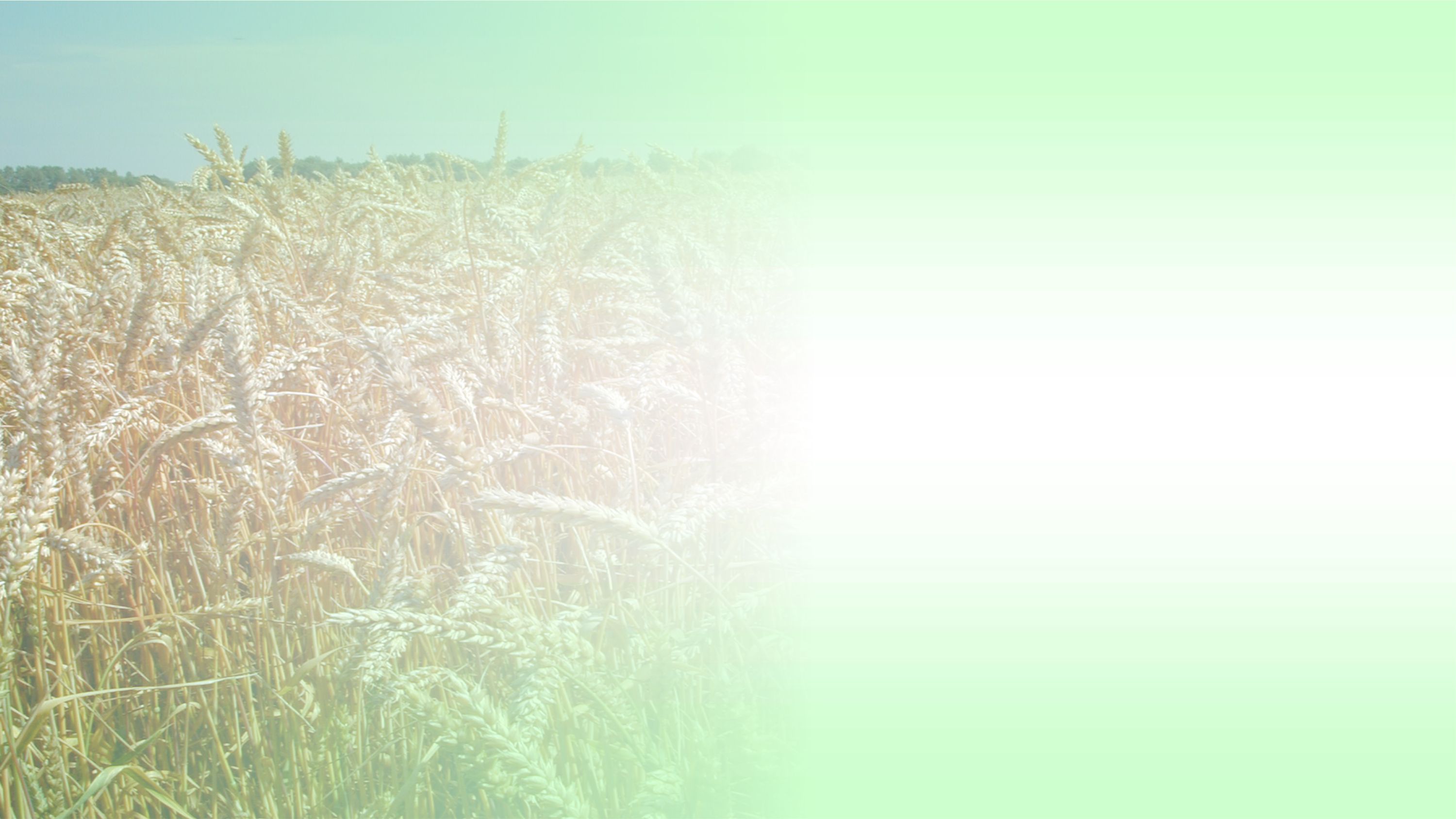 Результаты сортоиспытания по пшенице озимой
15
15
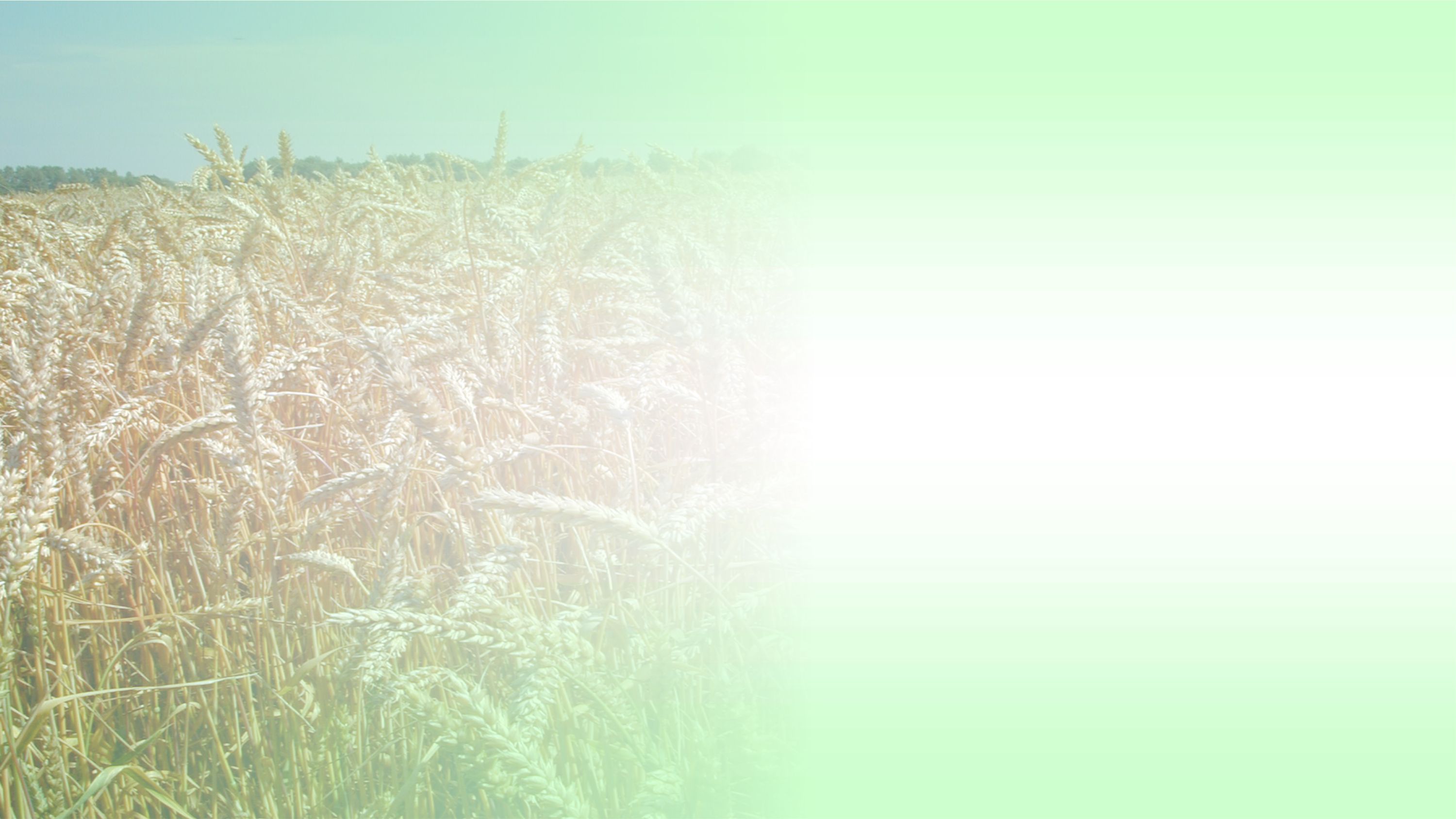 Результаты сортоиспытания по пшенице озимой
16
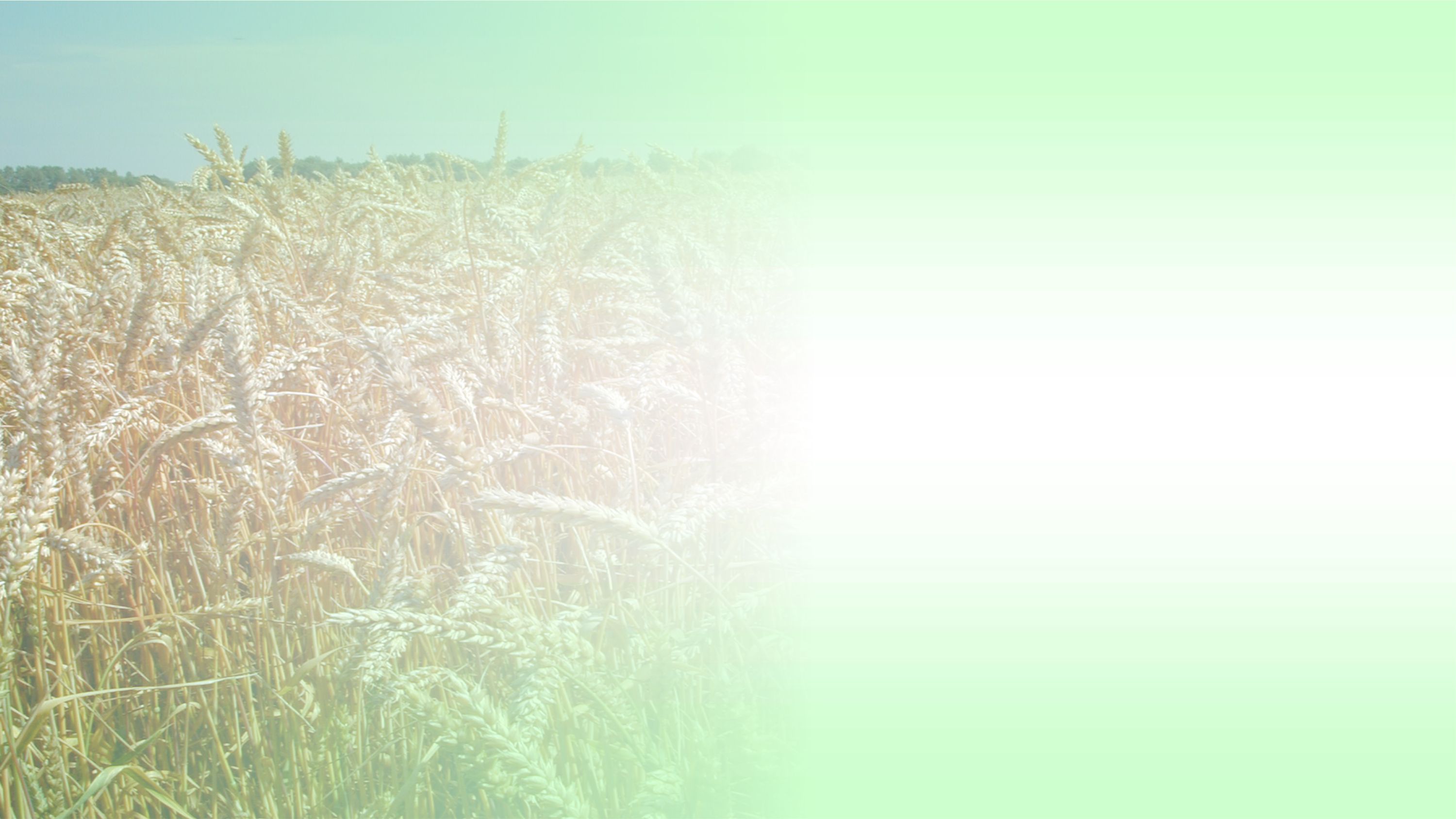 Предложения по районированию пшеницы озимой
Базис (Самарский НИИСХ) 
Средняя урожайность за 2 года 55,6 ц/га,
 +8,8 ц/га к стандарту
Поэма (Владимирский НИИСХ) 
Средняя урожайность за 2 года 52,8 ц/га,
 +6,0 ц/га к стандарту (ценная)
Универсиада (Татарский НИИСХ) 
Средняя урожайность за 2 года 50,1 ц/га,
 +3,2 ц/га к стандарту
17
17
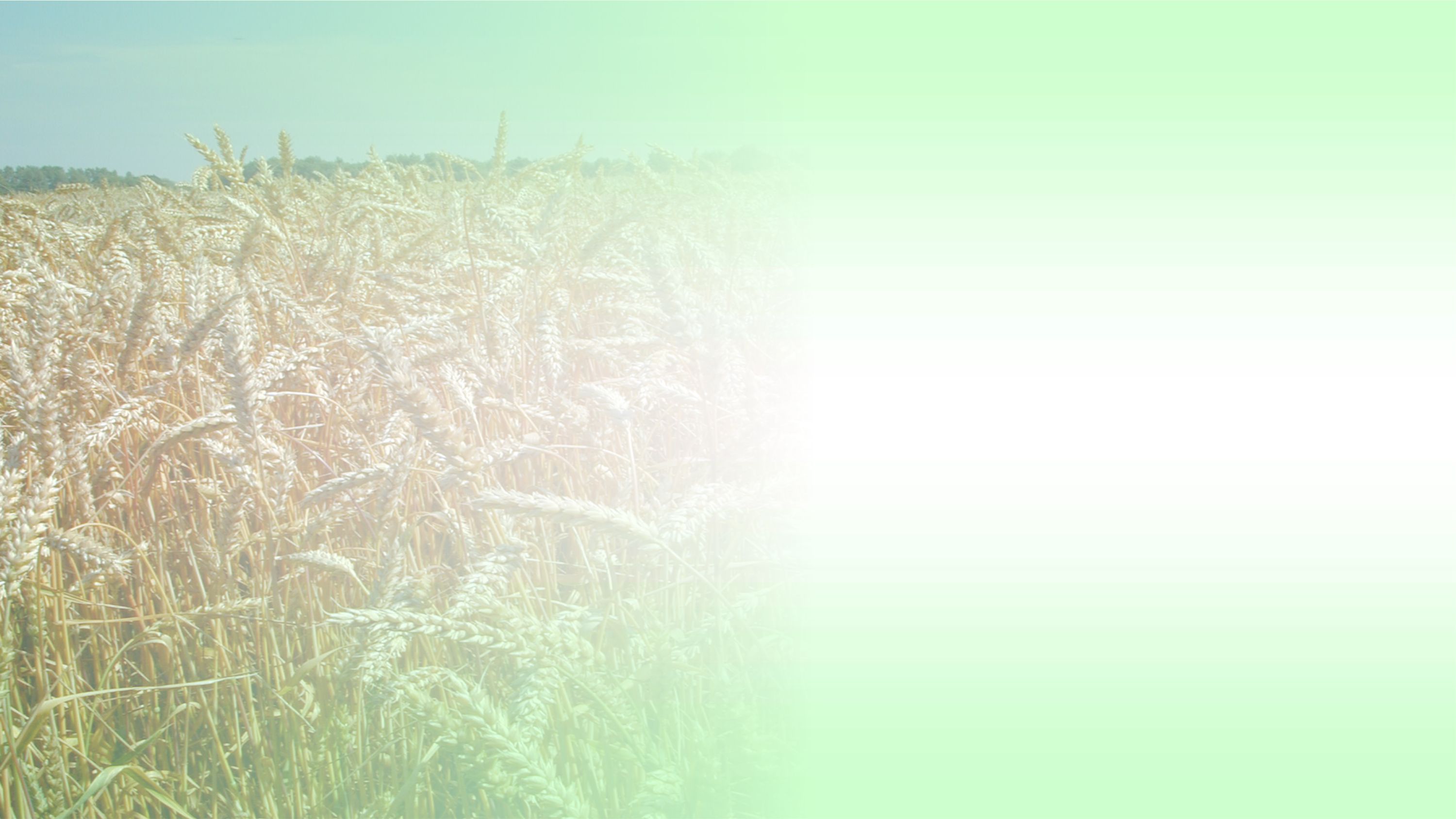 Карта технического уровня сорта пшеницы мягкой озимой Базис
Базис
Технологические и хлебопекарные свойства сорта хорошие
- умеренно восприимчив к бурой ржавчине
18
Характеристика сорта Поэма
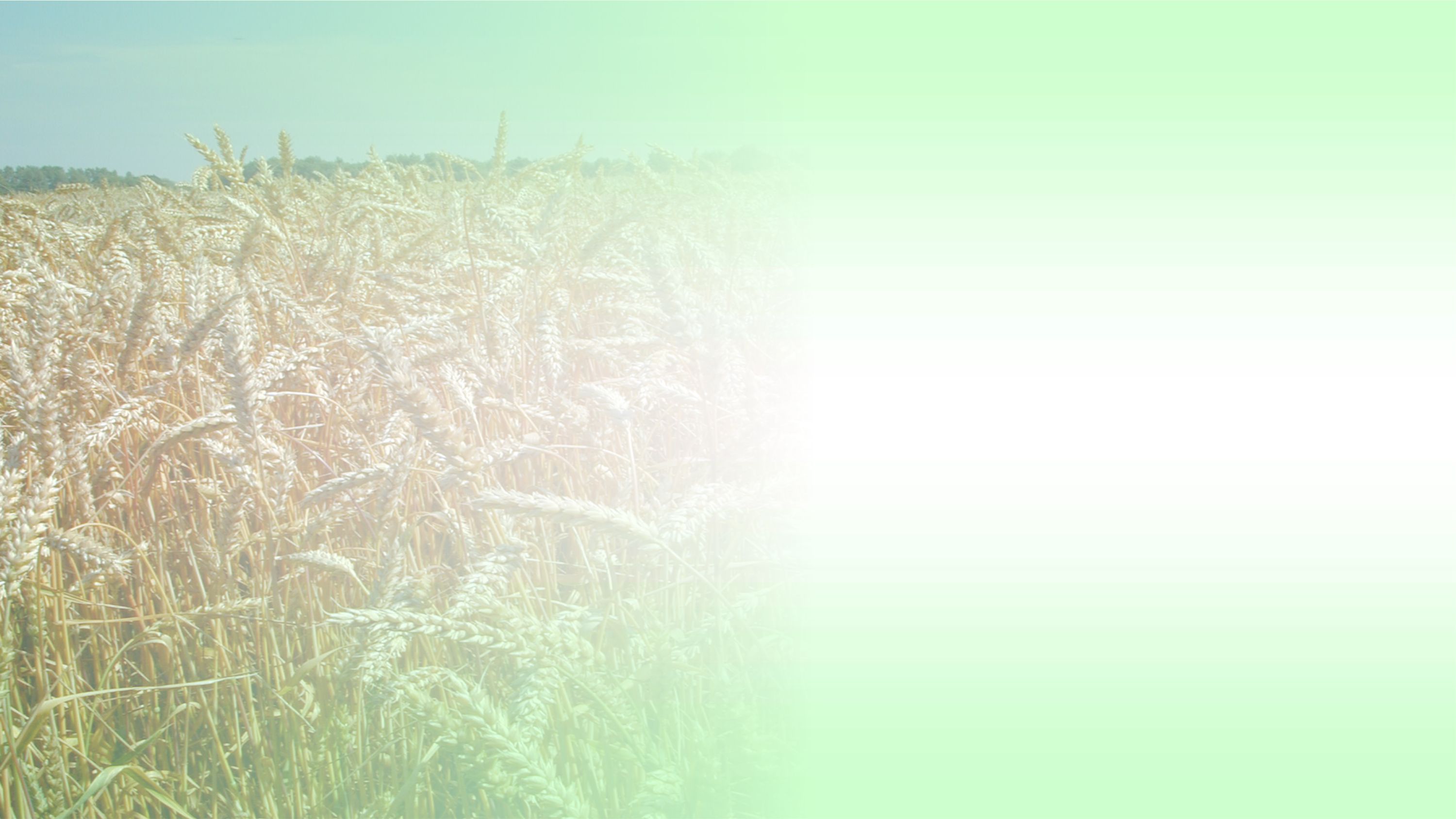 Поэма - Ценная пшеница
Зимостойкость: высокая, зимует лучше Московской 39. Сорт интенсивного типа, максимальная урожайность 90,4 ц/га. Устойчив к мучнистой росе. Слабо поражается стеблевой ржавчиной. К твердой головне восприимчив. Районирован по 2,3,4 региону (2011)
19
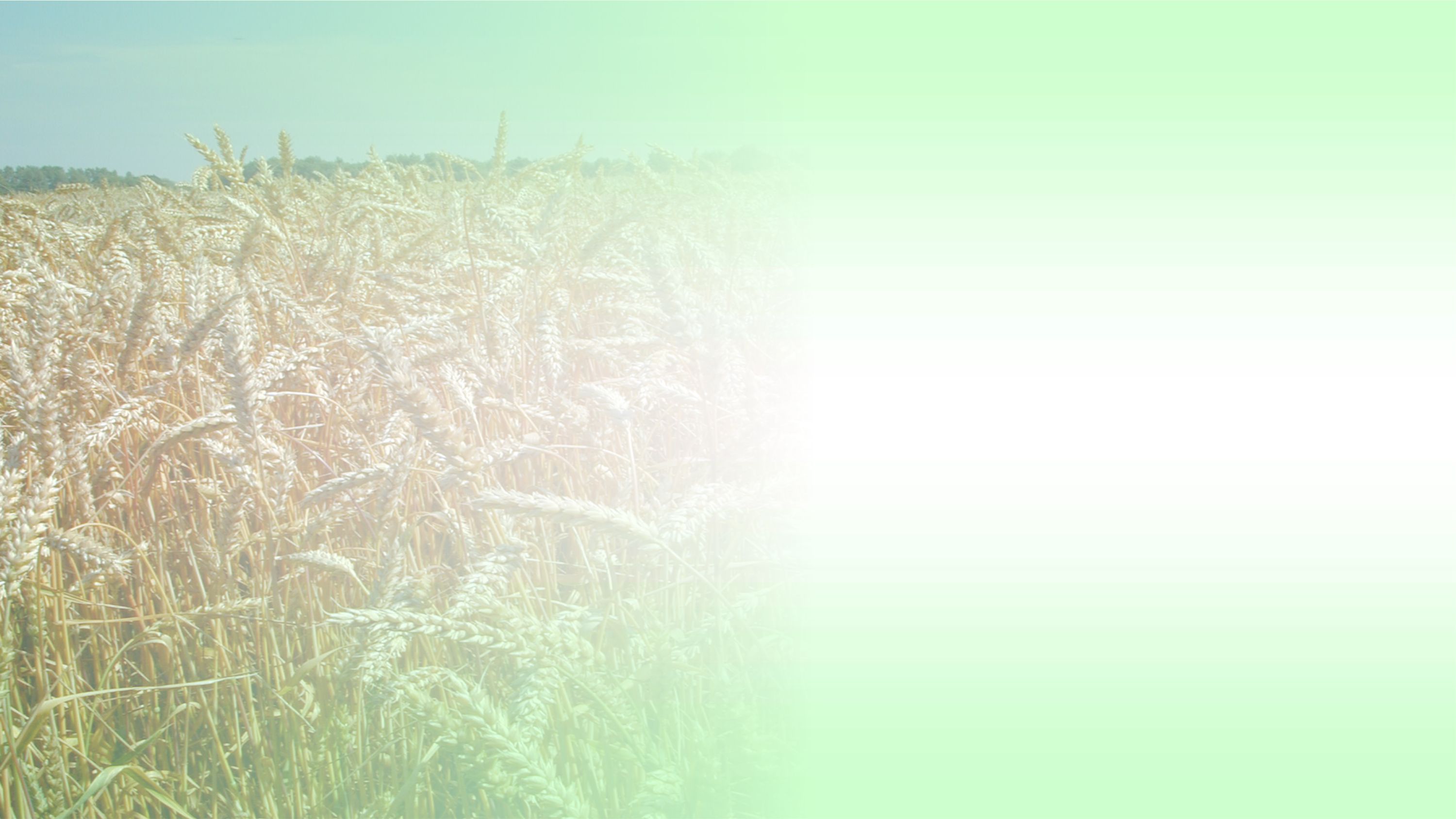 Характеристика сорта Универсиада
20
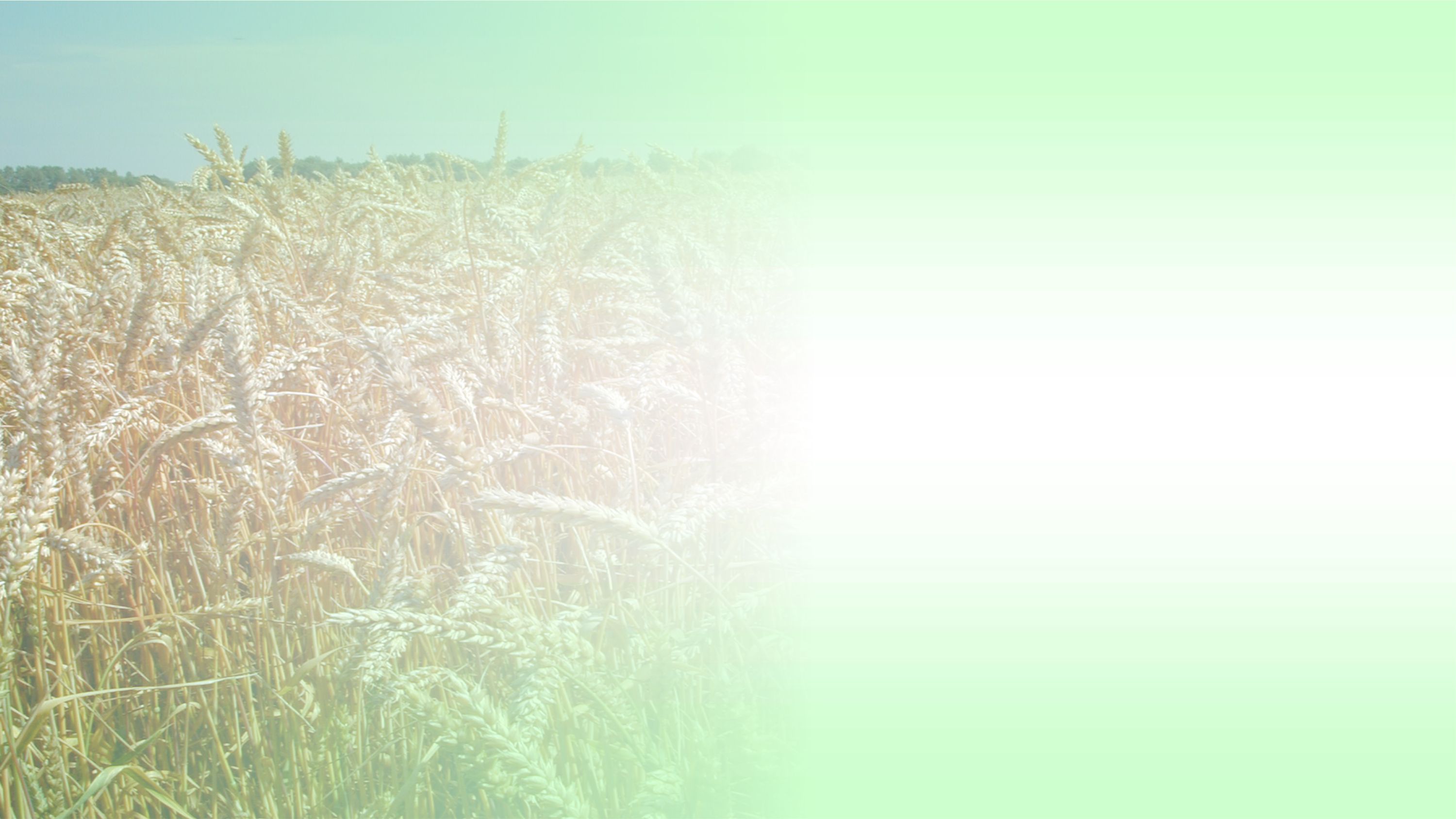 Пшеница яровая 
Площадь по РТ- 409,7 тыс.га
(26% зернового клина)
Урожайность – 30,7 ц/га
Районировано по РТ - 22 сорта 
				(87% посевов)
Несортовые посевы – 8%
Нерайонированные – 5%
Сильные – 5 сортов 9% площадей
Ценные – 8 сортов 19% площадей
Филлеры - 9 сортов 72% площадей
21
21
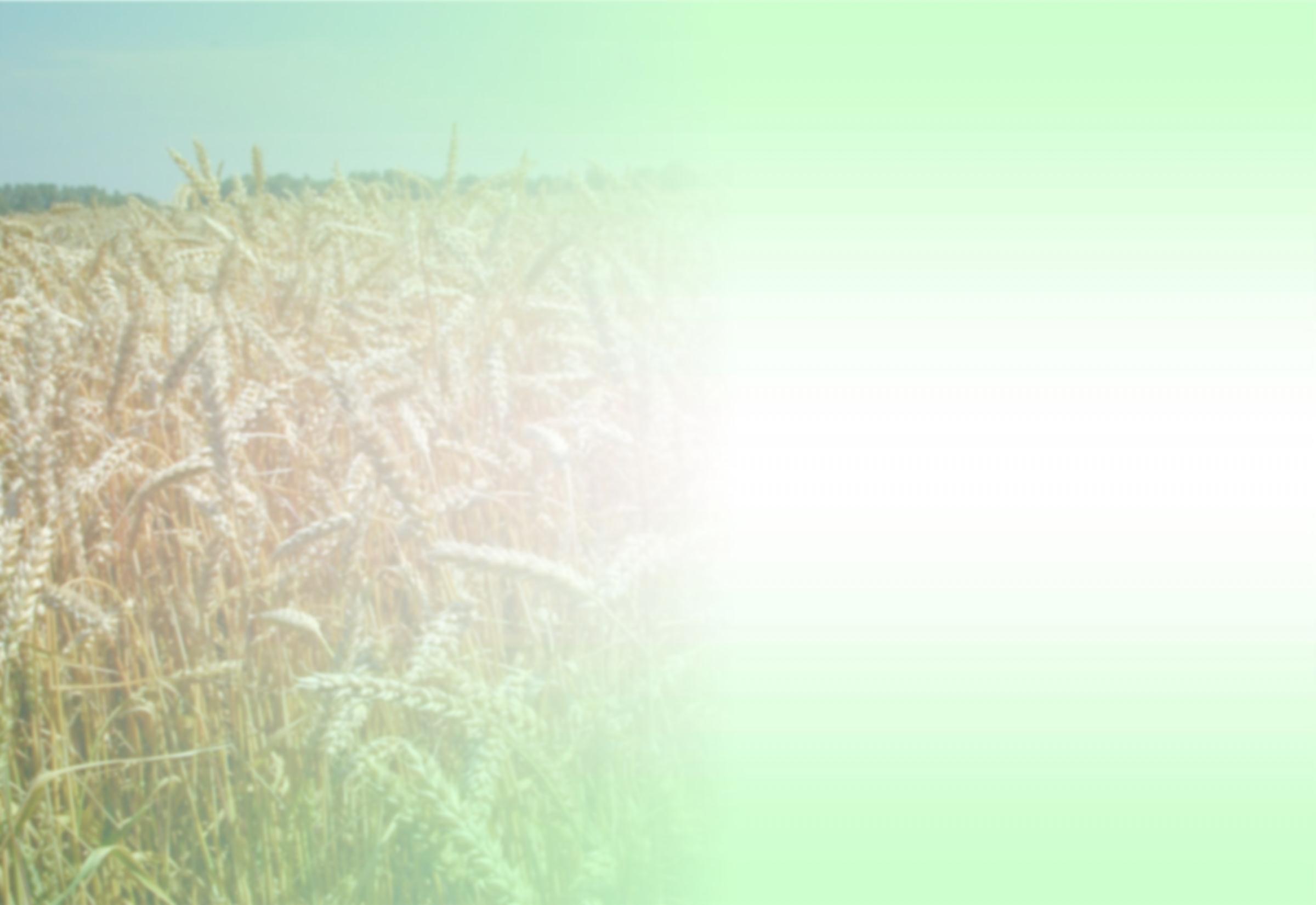 Пшеница яровая
22
22
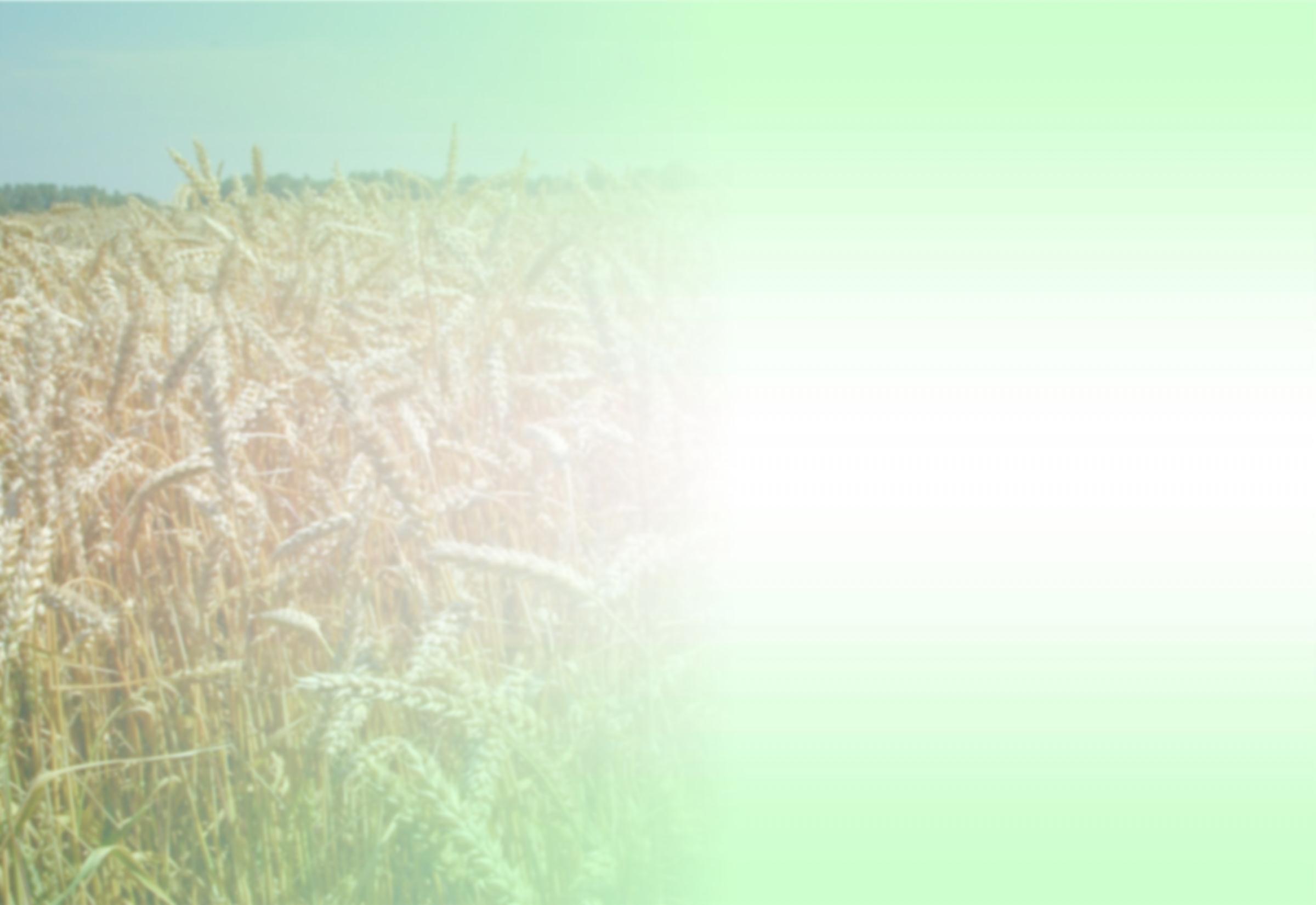 Пшеница яровая
23
23
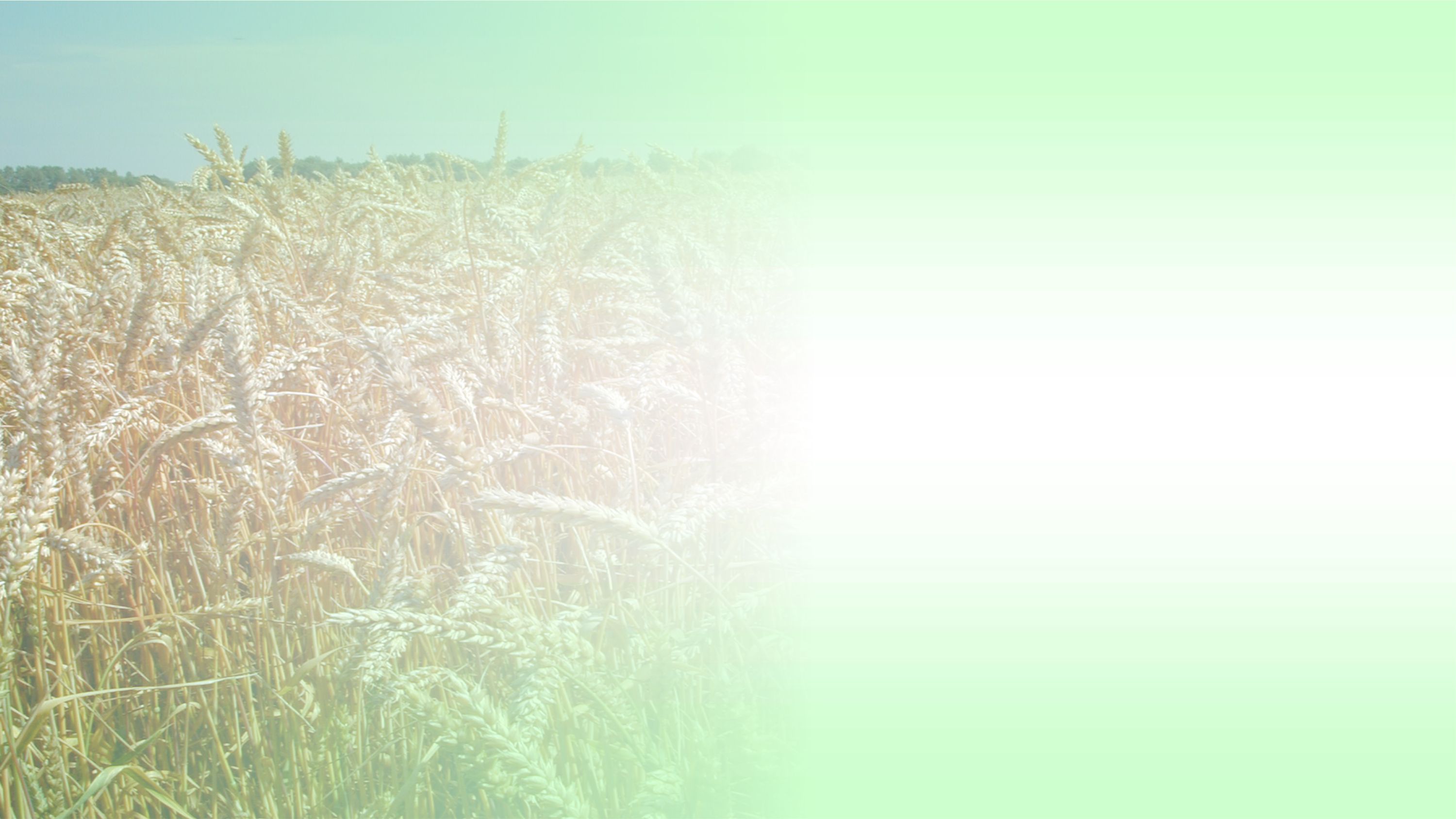 Пшеница яровая
24
24
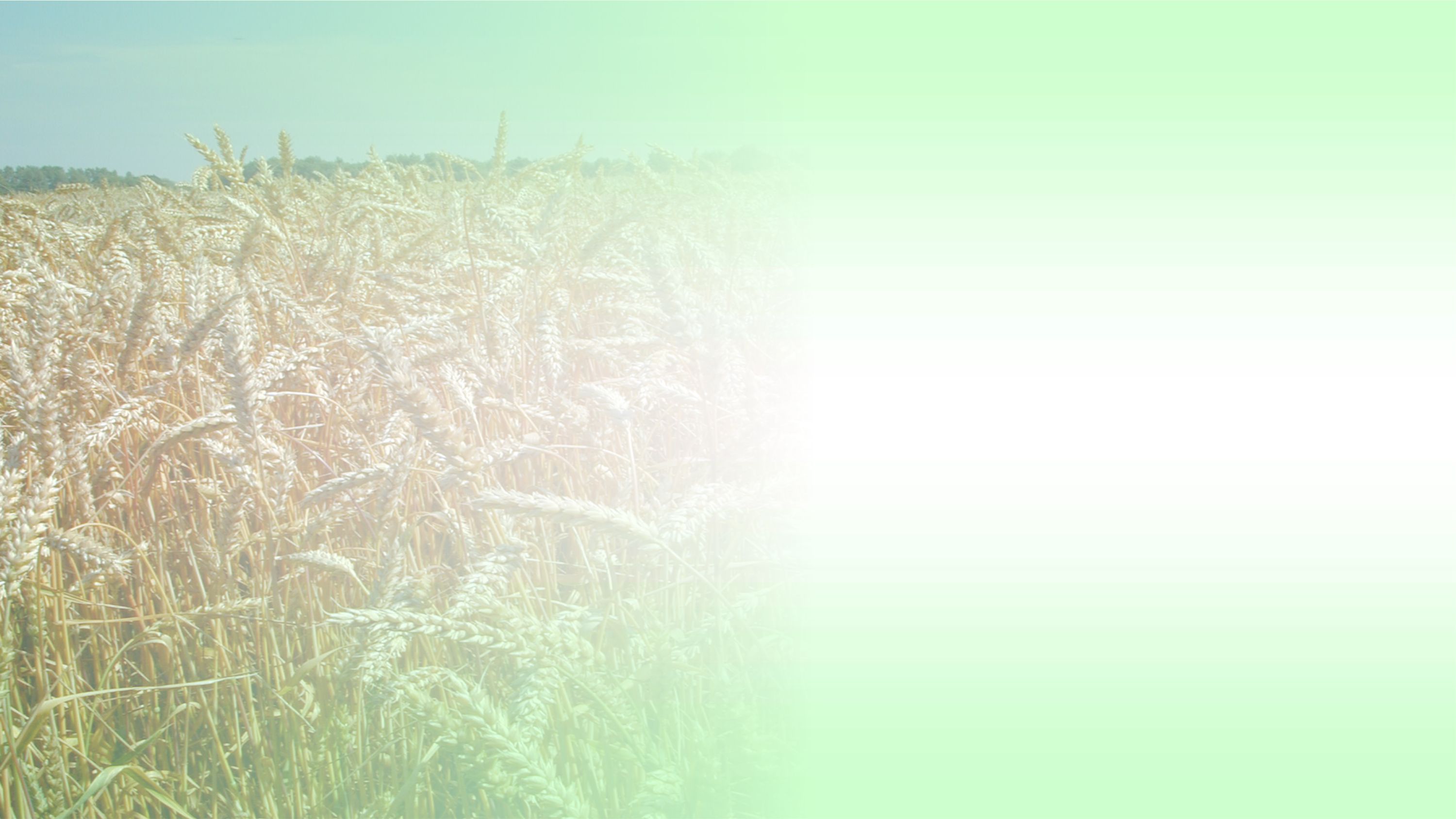 Пшеница яровая
25
25
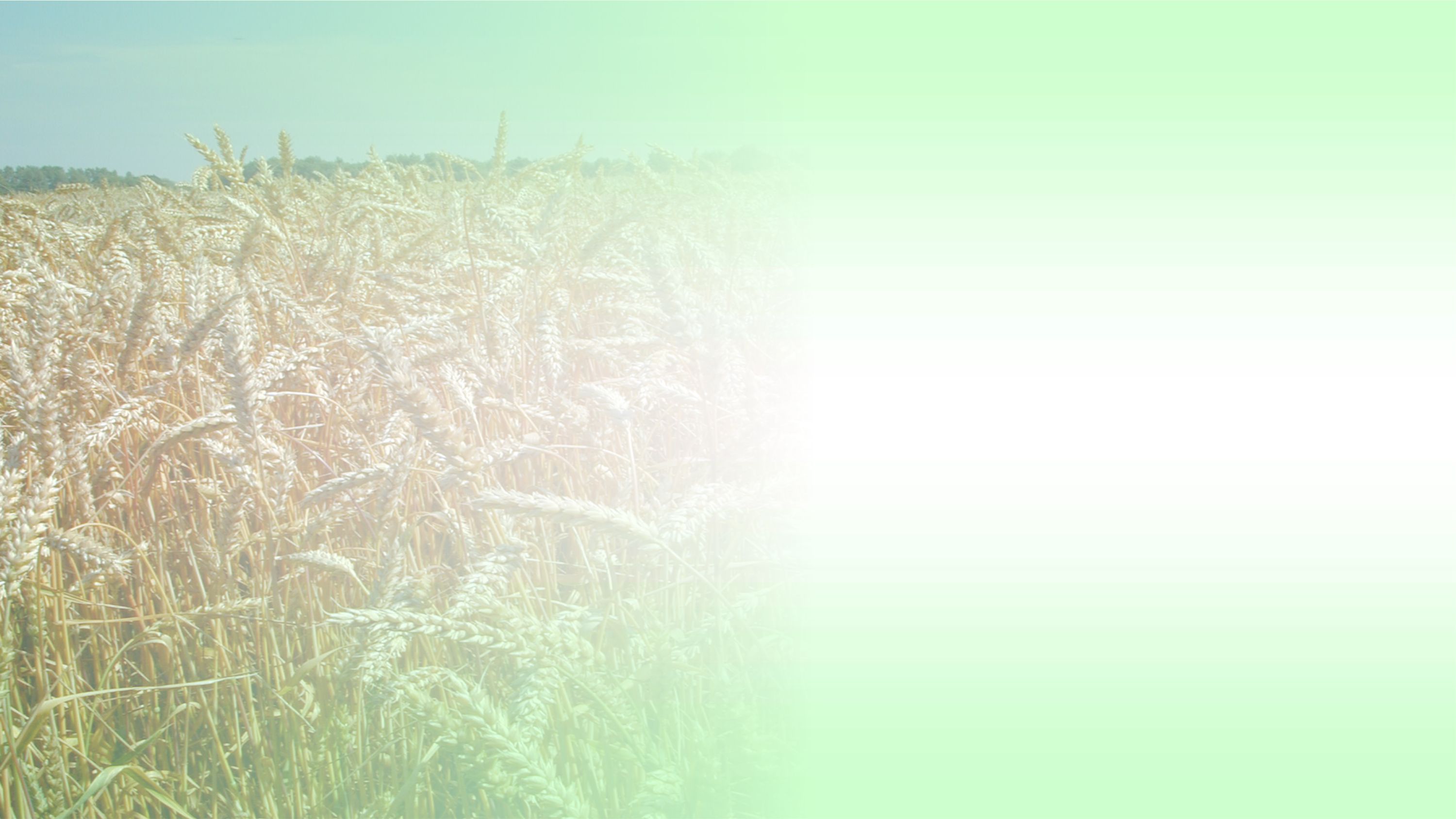 Пшеница яровая
26
26
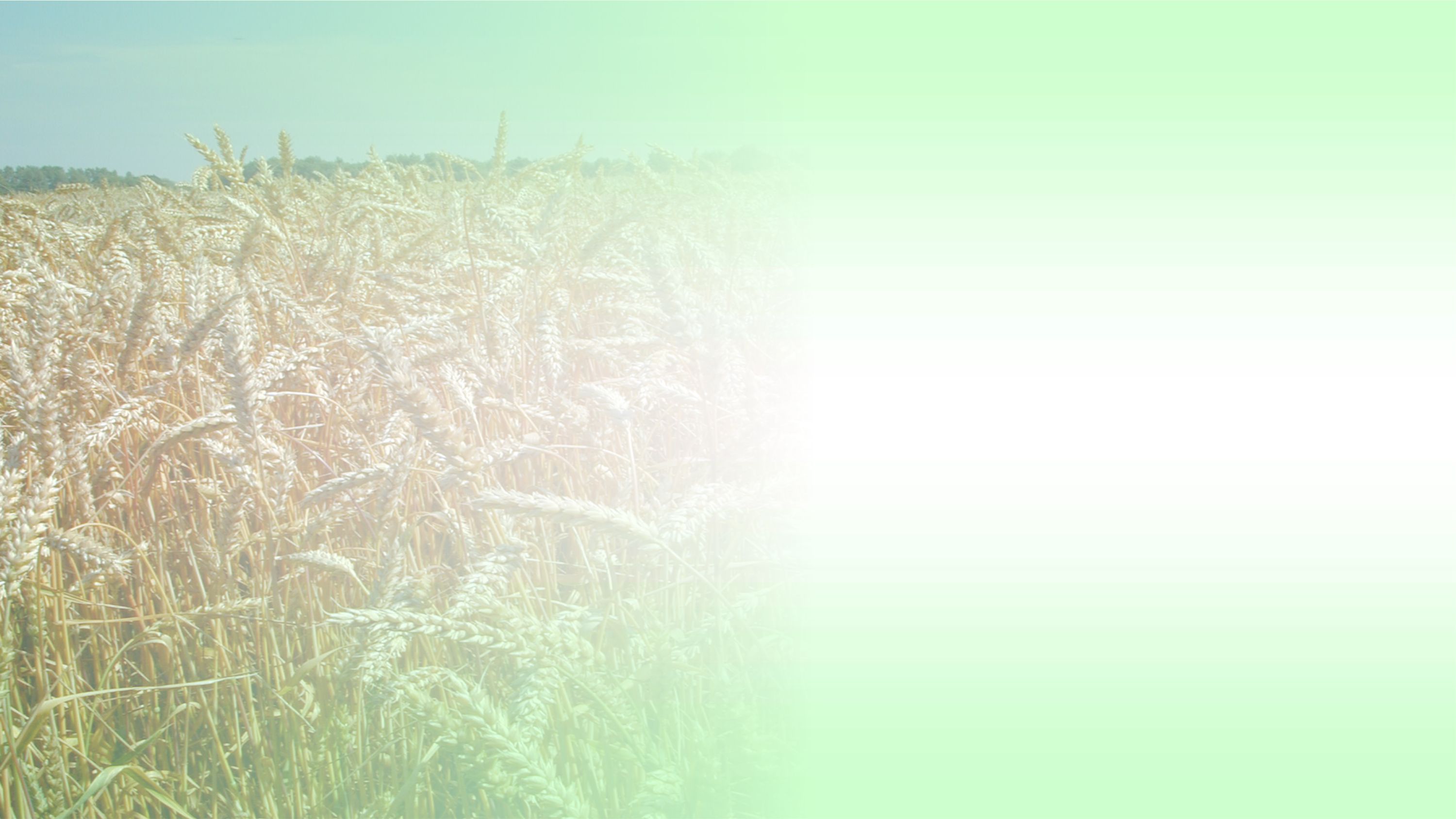 Предложения по районированию пшеницы яровой
Екатерина (Уральский НИИСХ) среднеранняя (04), ценная по качеству                                   Средняя урожайность за 2 года 34,4 ц/га
Предложения по снятию с районирования
Омская 33 (2002г)
- по причине отсутствия площадей
27
27
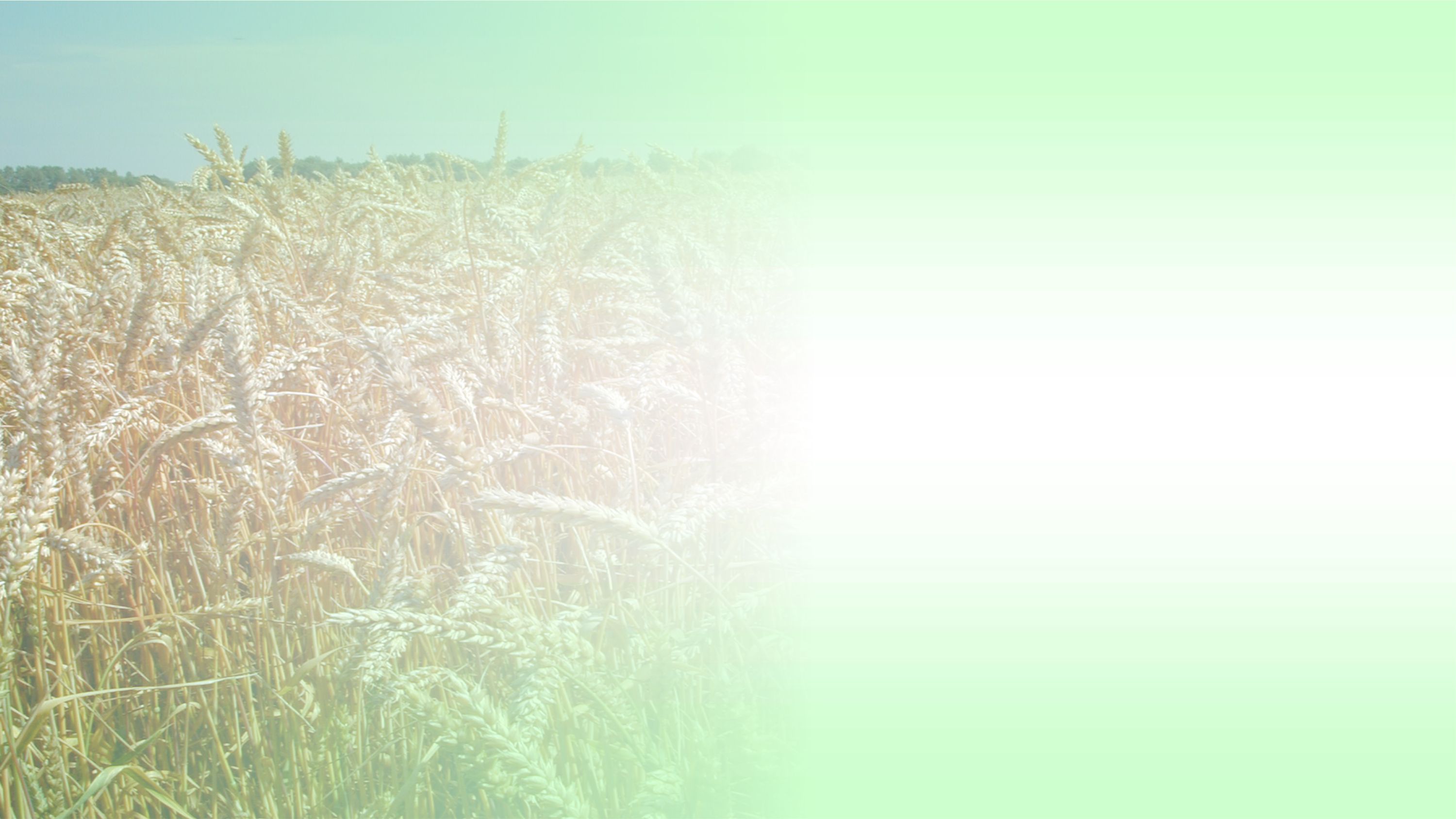 Ячмень
Площадь по РТ- 385,6 тыс.га
(25% зернового клина)
Урожайность – 34,7 ц/га
Районировано по РТ - 12 сортов 
				(86% посевов)
Несортовые посевы – 11%
Нерайонированные – 3%
Пивоваренные и ценные – 4 сорта 65% площ-й
Ценные – 2 сорта 2% площадей
Фуражные – 6 сортов 33% площадей
28
28
Ячмень
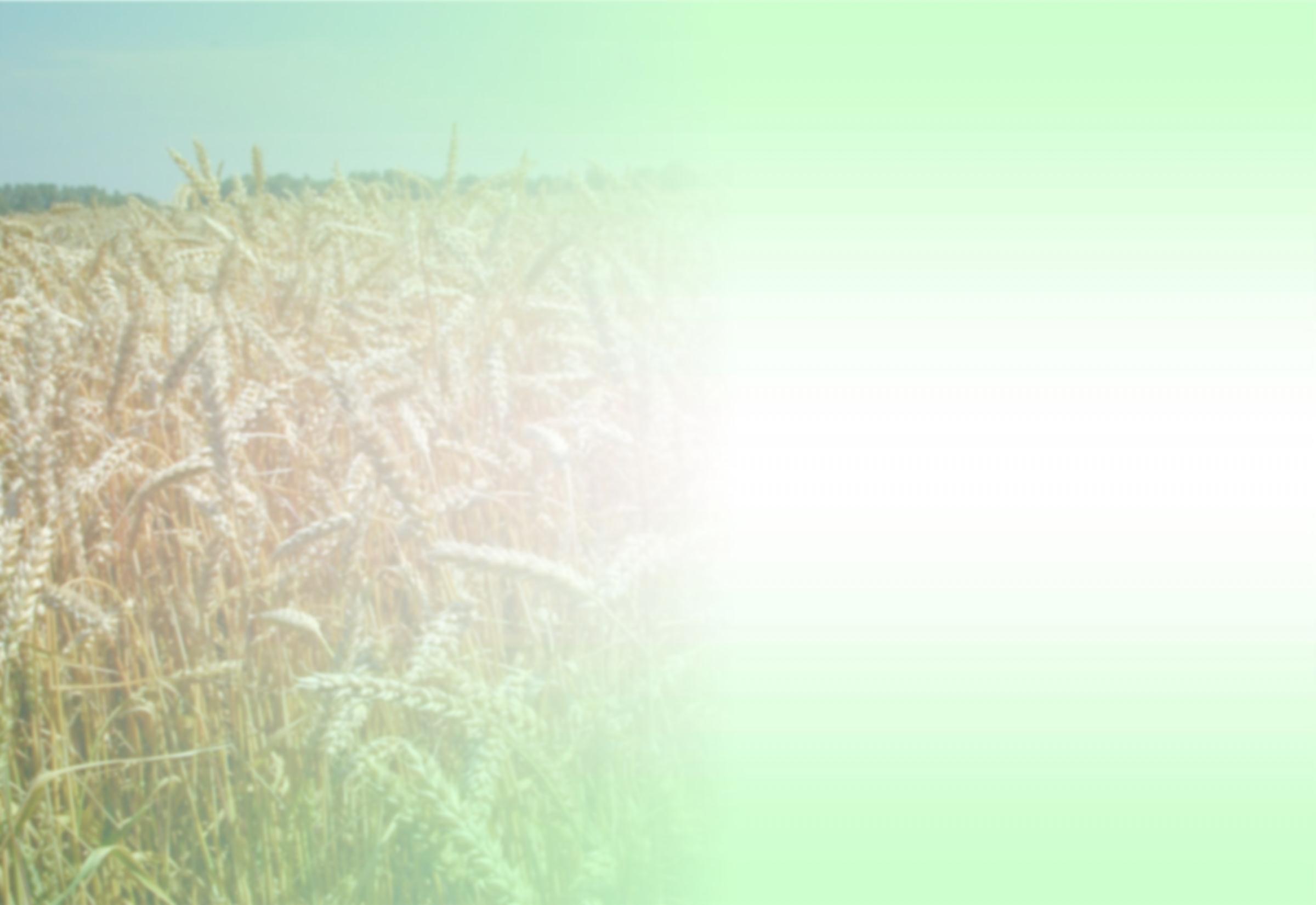 29
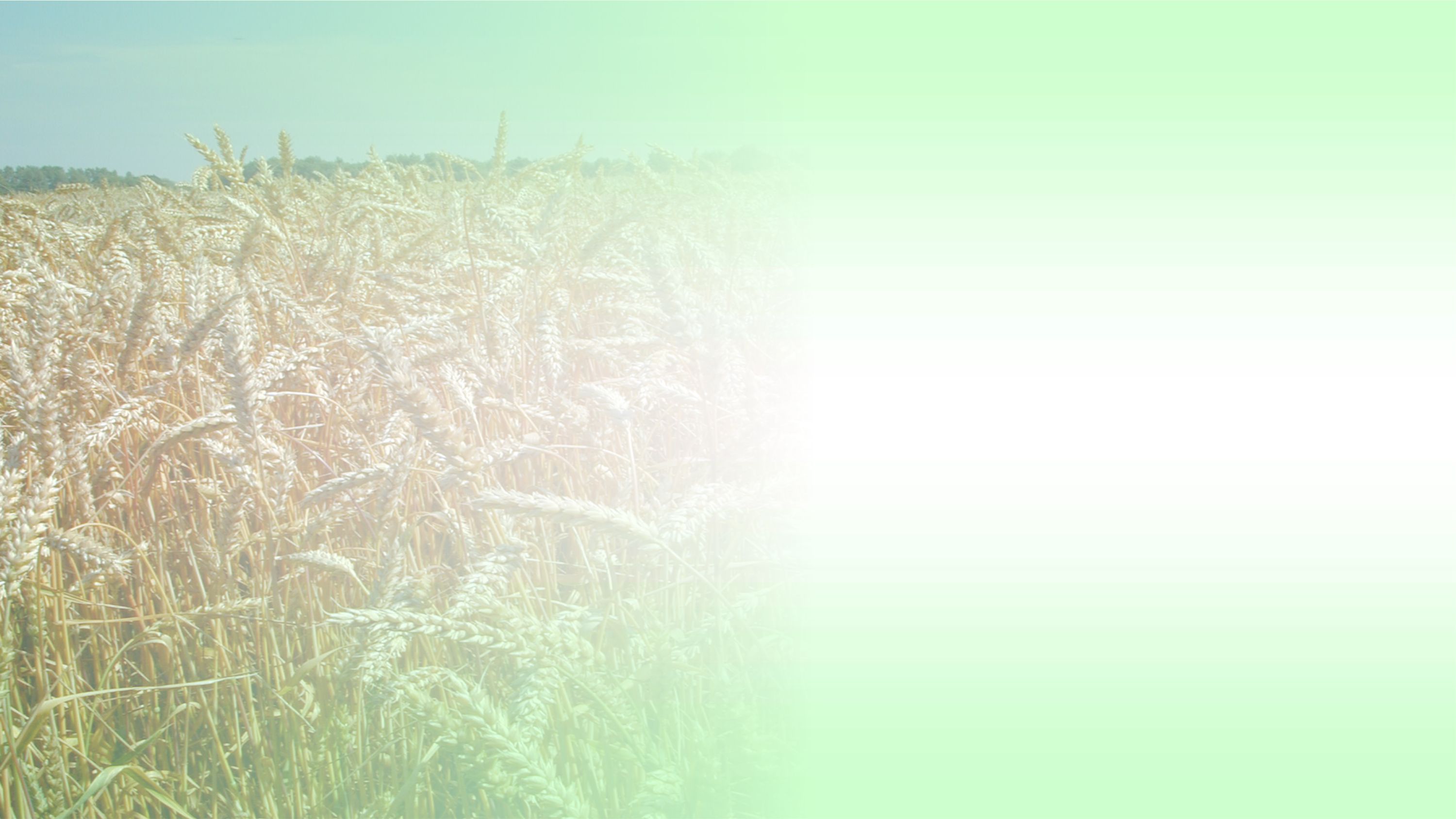 Ячмень
30
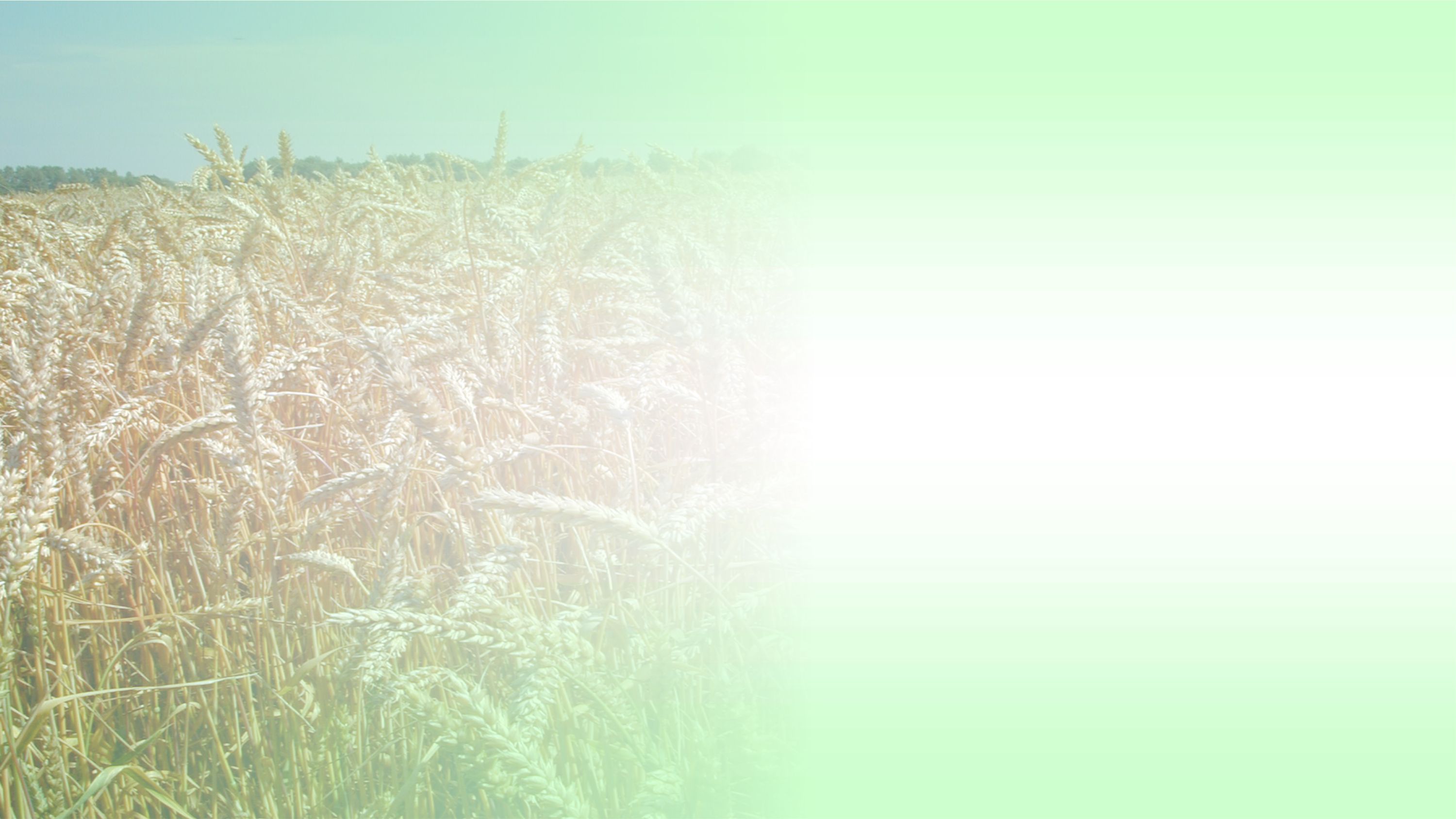 Ячмень
31
31
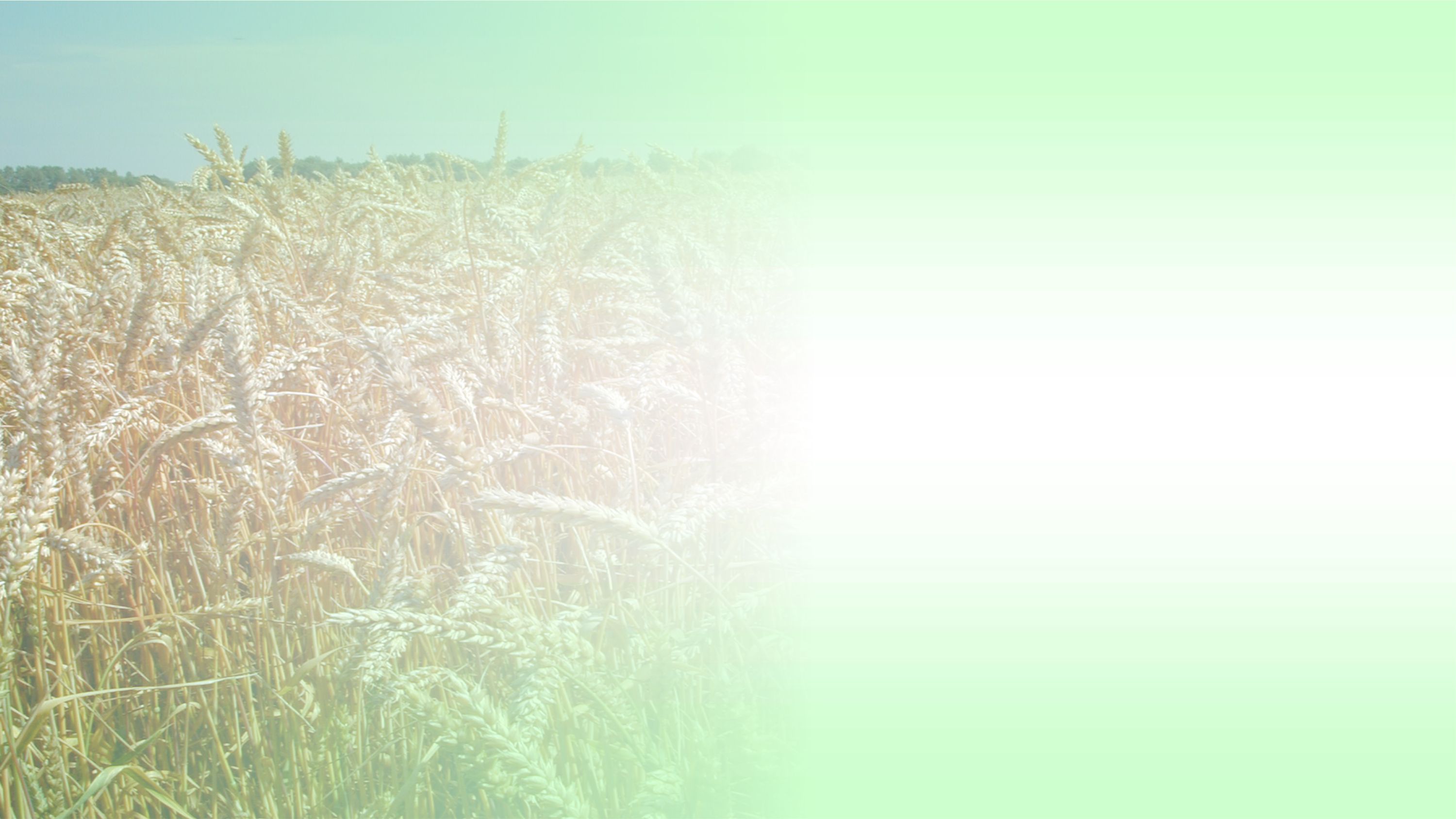 Предложения по районированию ячменя
Памяти Чепелева (Уральский НИИСХ) 
Средняя урожайность за 2 года 50,2 ц/га,
 +4,3 ц/га к стандарту
32
32
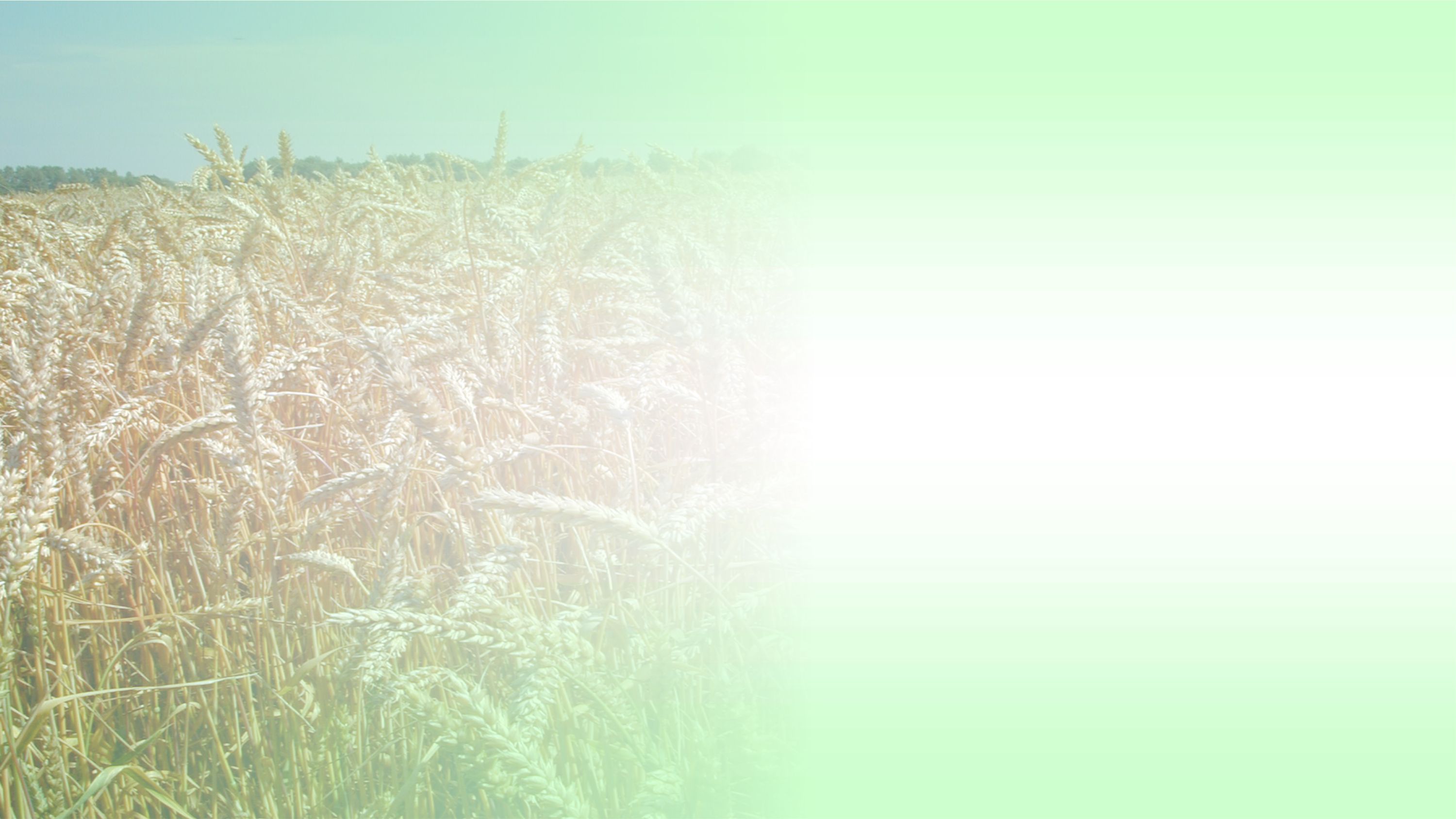 ВЦОКС  сорт Памяти Чепелеваурожай 2016 года
33
33
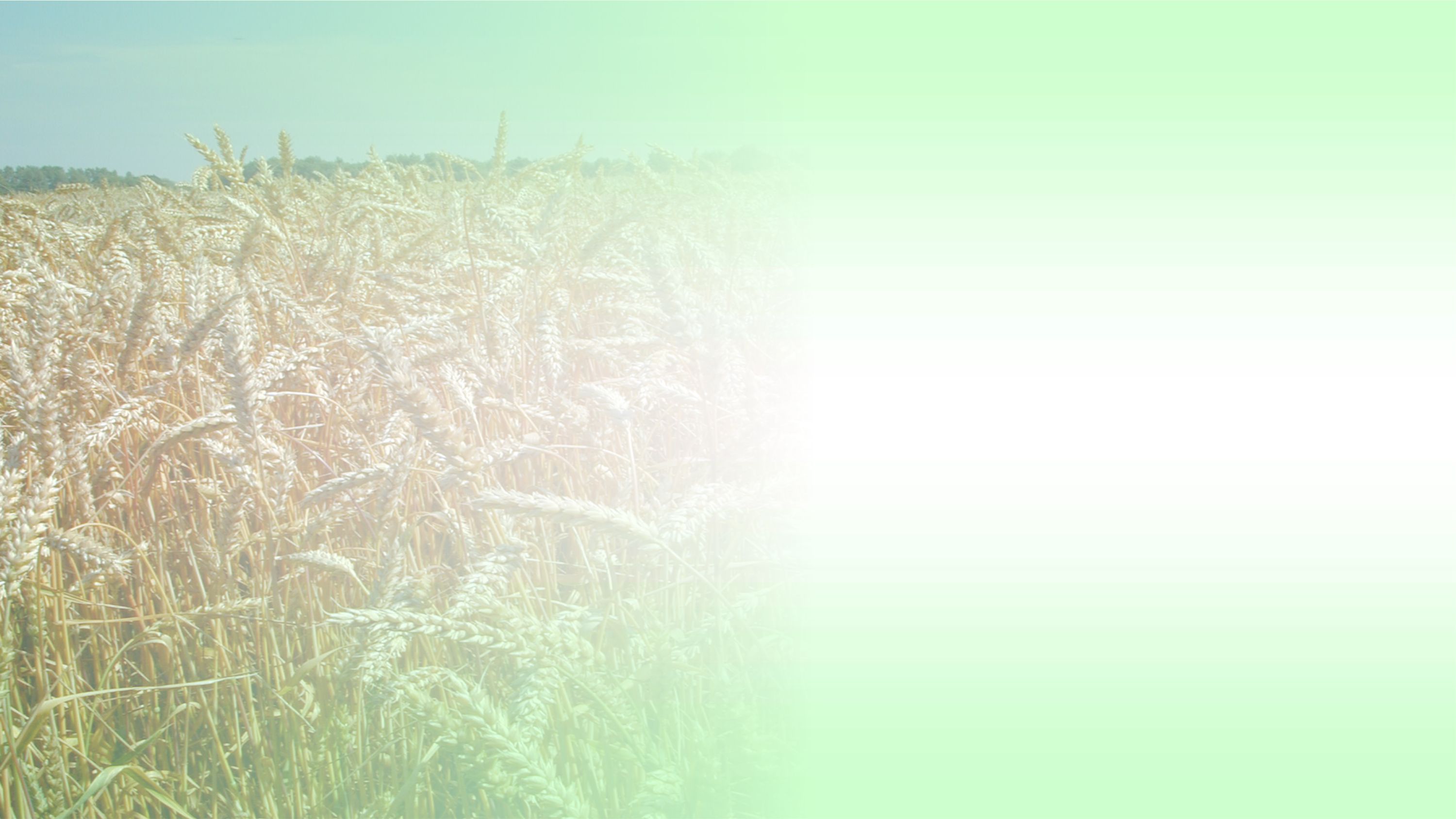 Овес
Площадь по РТ- 64,1 тыс.га
(4% зернового клина)
Урожайность – 31ц/га
Районировано по РТ - 5 сортов 
				(68% посевов)
Несортовые посевы – 29%
Нерайонированные –3%
34
35
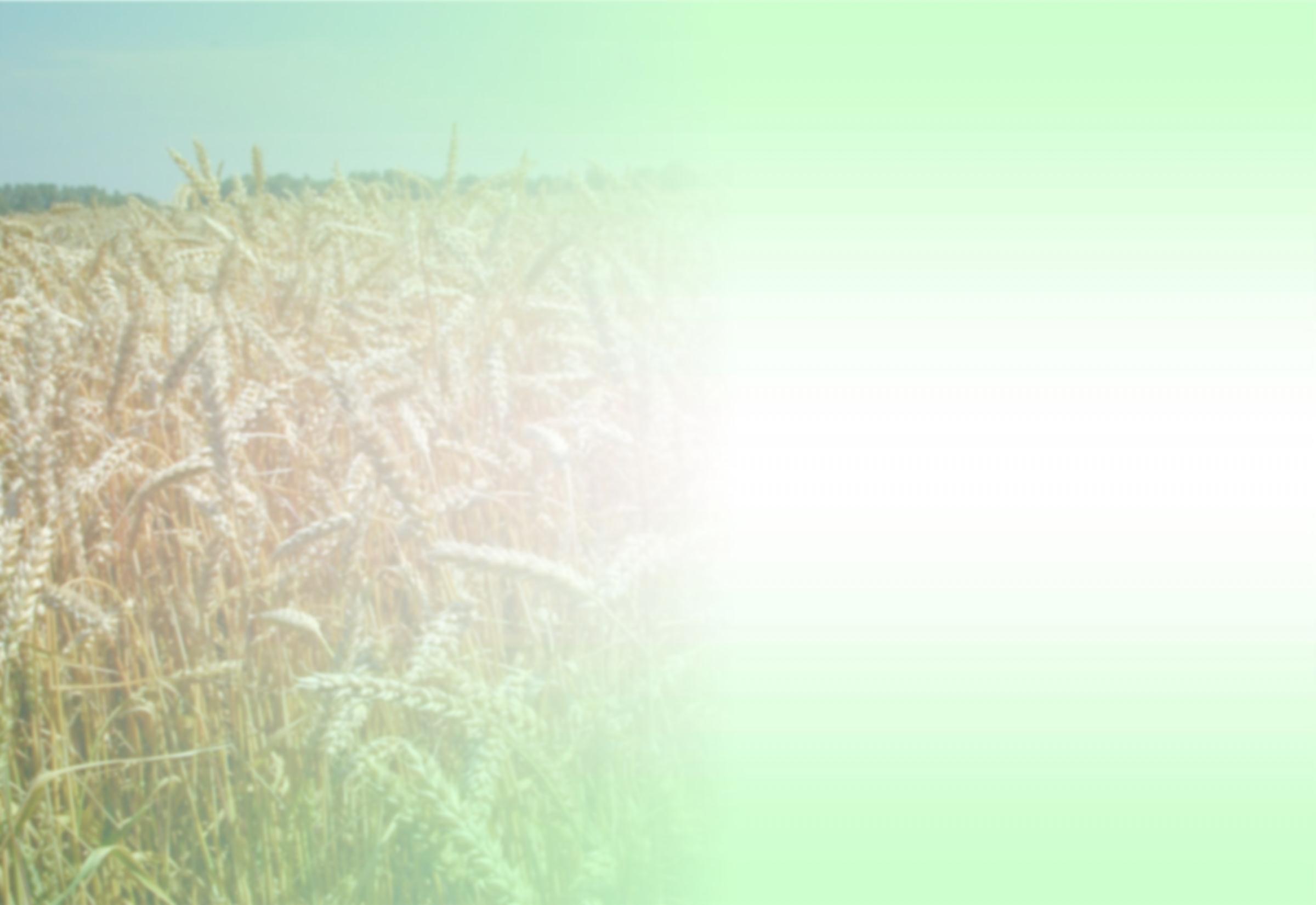 Овес
35
36
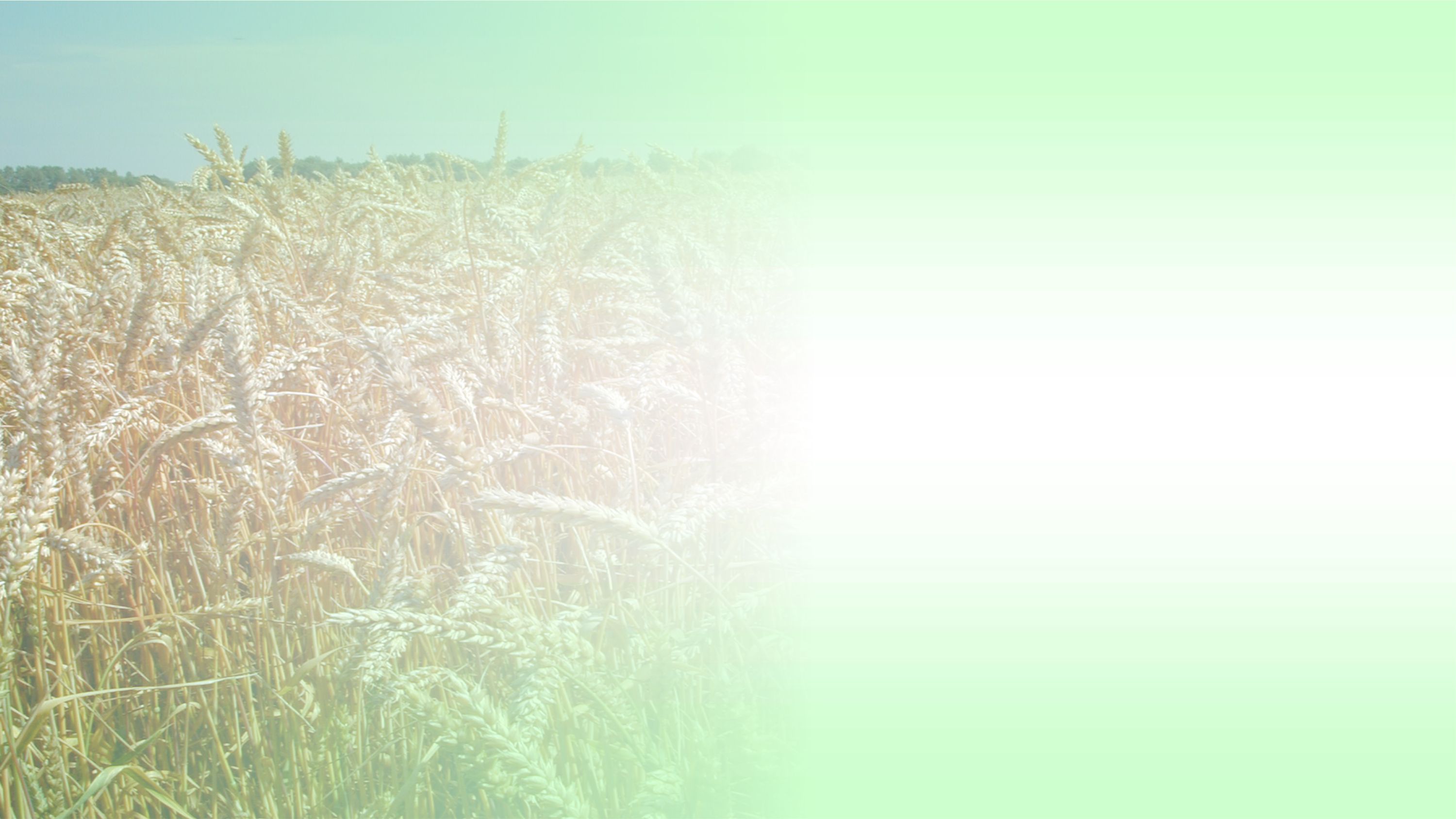 Овес
Предложений для районирования овса нет.
36
37
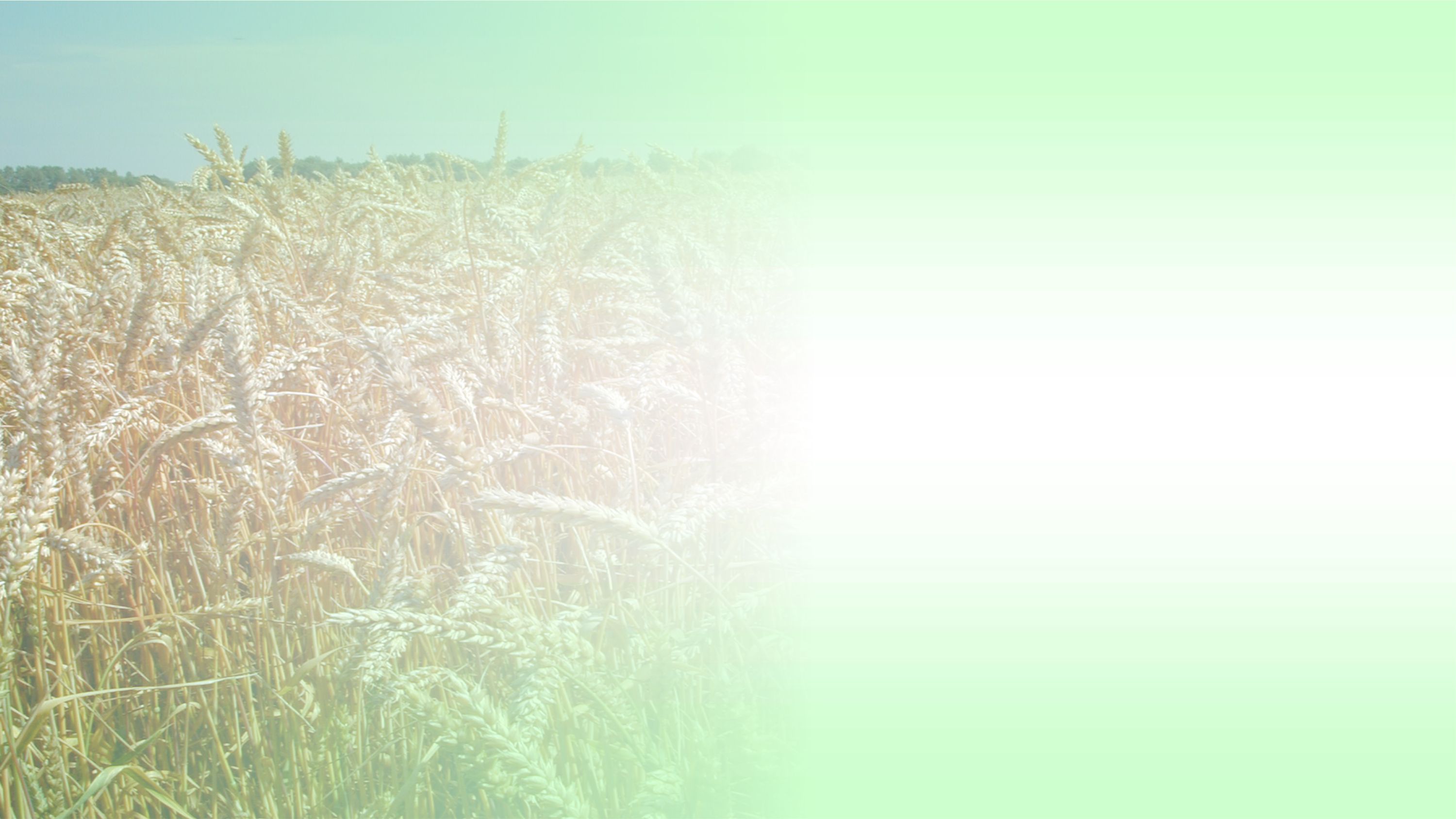 Горох
Площадь по РТ- 70,3 тыс.га
(4,5% зернового клина)
Урожайность – 22,6 ц/га
Районировано по РТ - 10 сортов 
				(78% посевов)
Несортовые посевы – 6%
Нерайонированные – 16%
37
38
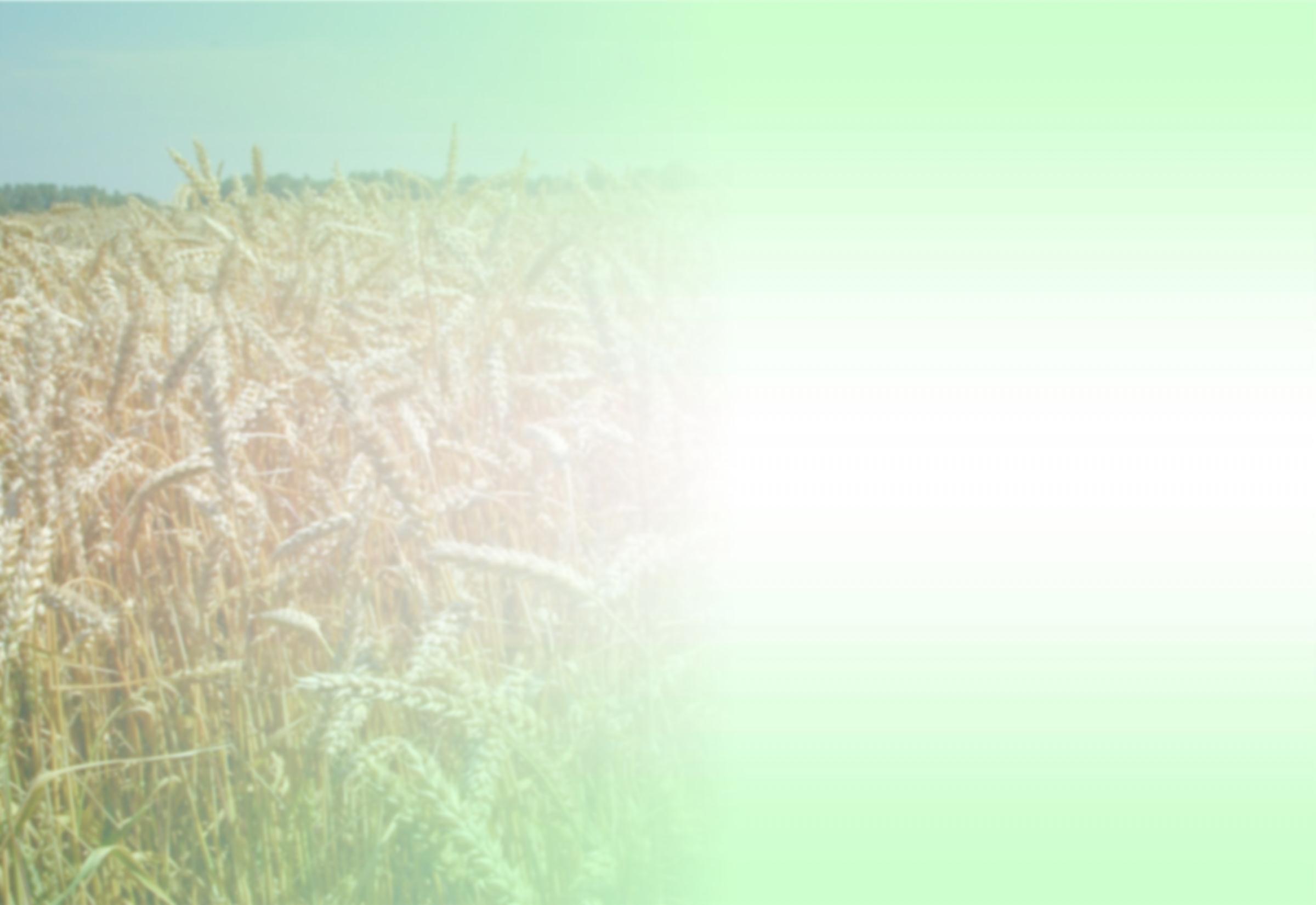 Горох
38
39
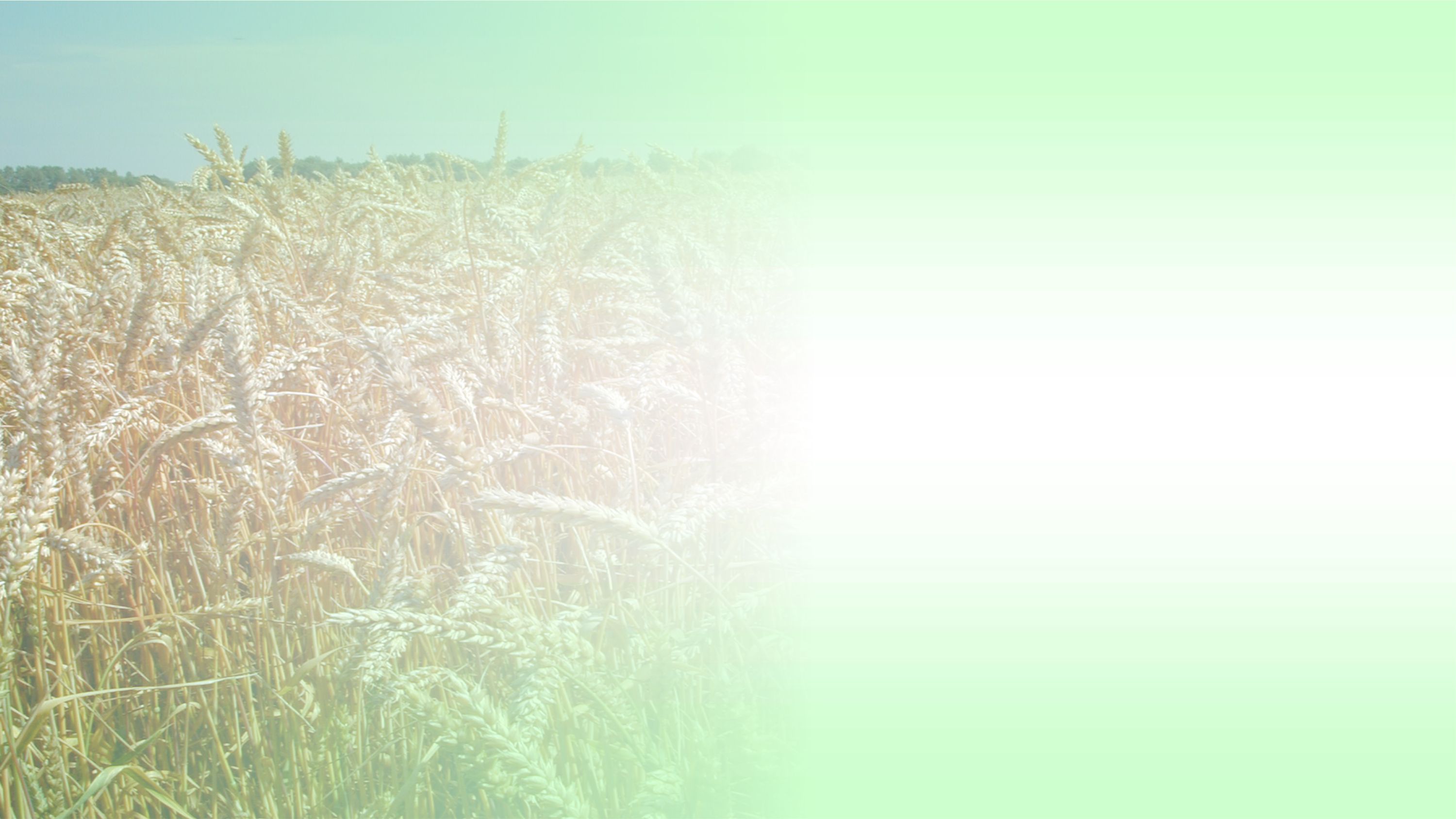 Горох
39
40
Горох
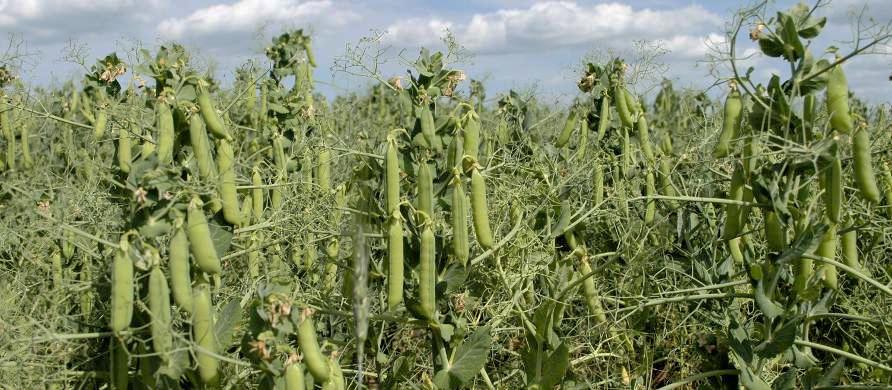 Предложения по снятию с районирования
Фараон (2008)
40
41
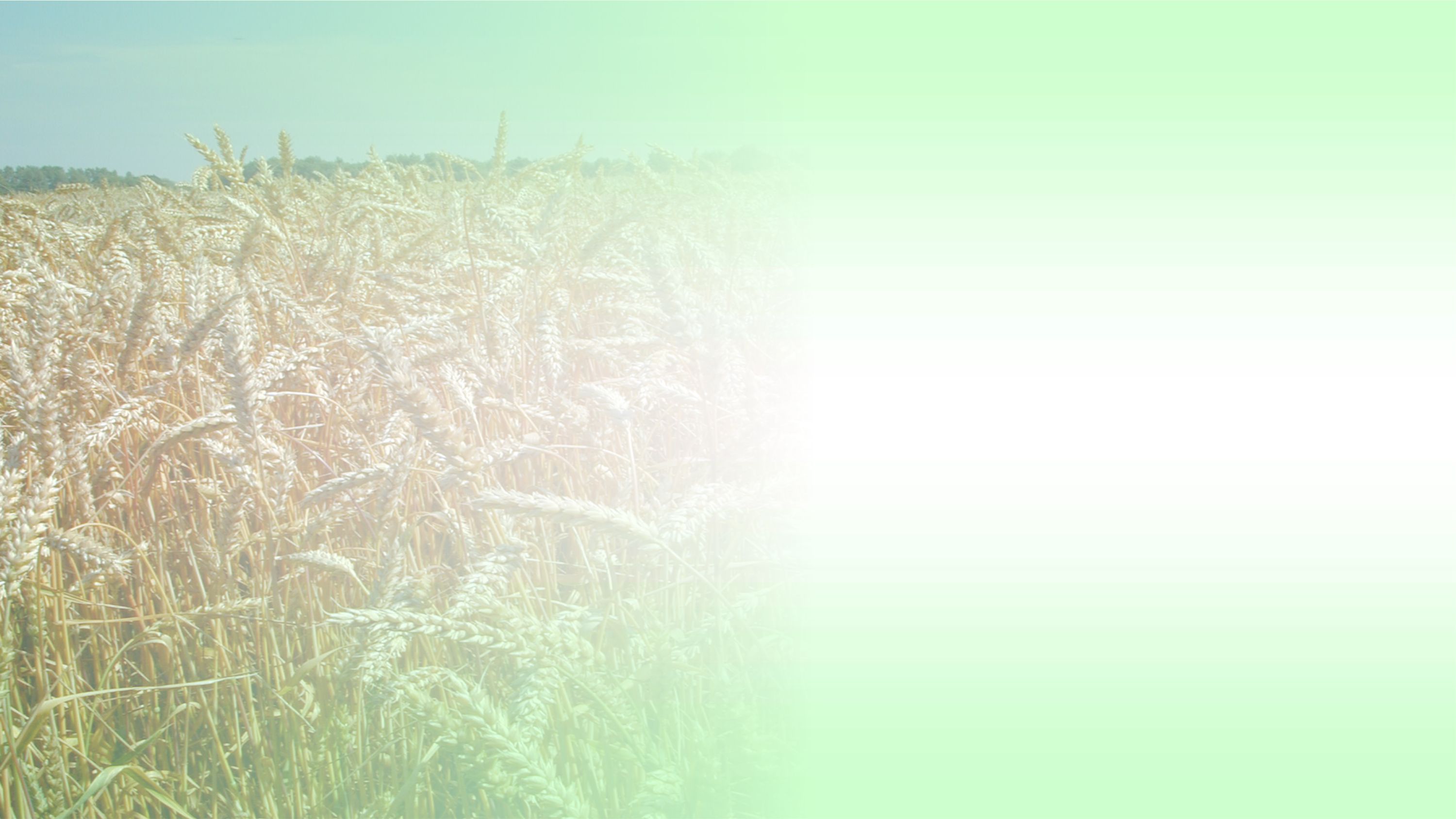 Гречиха
Площадь по РТ- 54,2 тыс.га
(3% зернового клина)
Урожайность – 13,2 ц/га
Районировано по РТ - 8 сортов
Просо
Площадь по РТ- 0,6 тыс.га
(0,03% зернового клина)
Урожайность – 15,7 ц/га
Районировано по РТ - 5 сортов
41
42
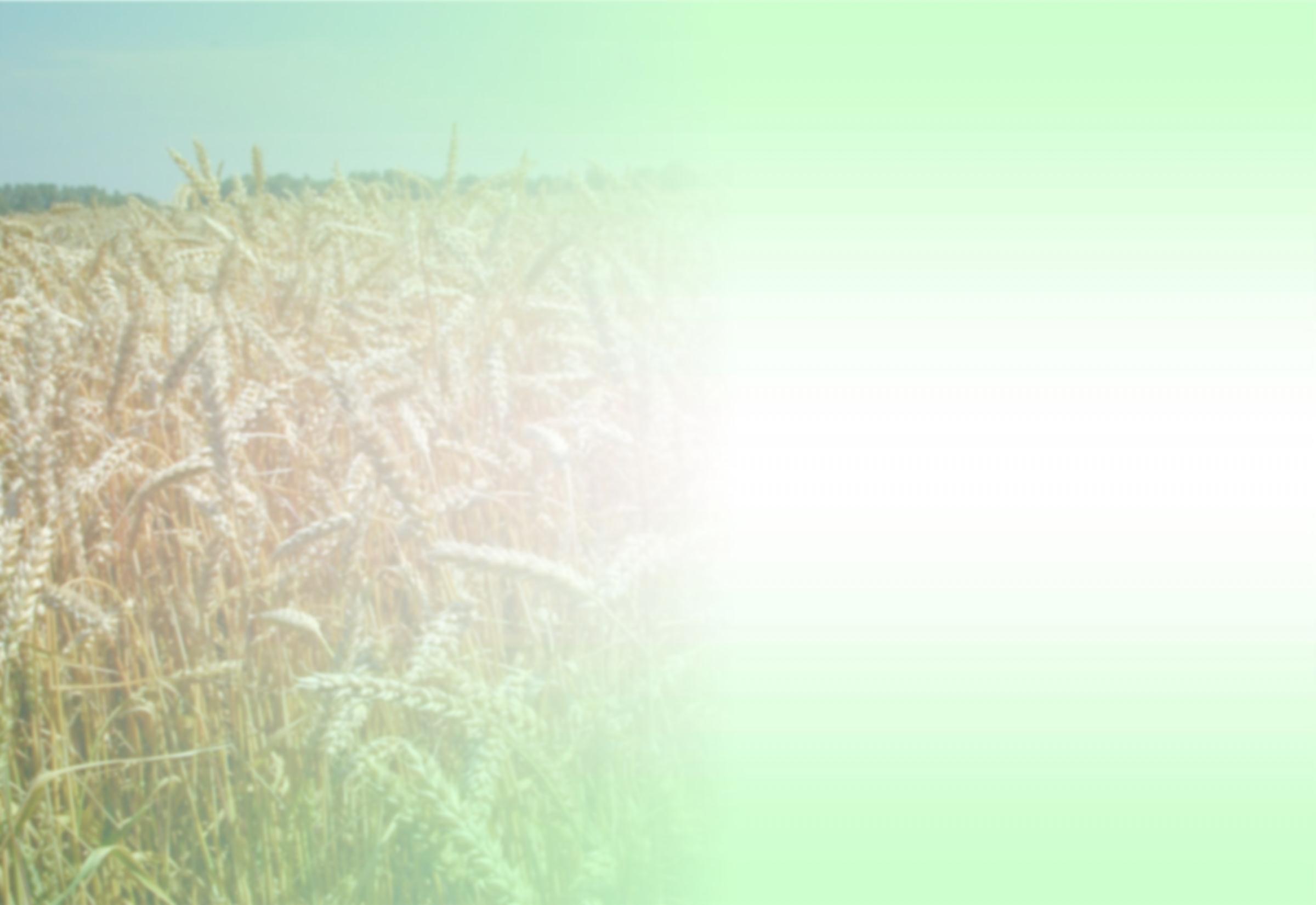 Гречиха
Предложения по снятию с районирования
Саулык, Каракитянка
42
43
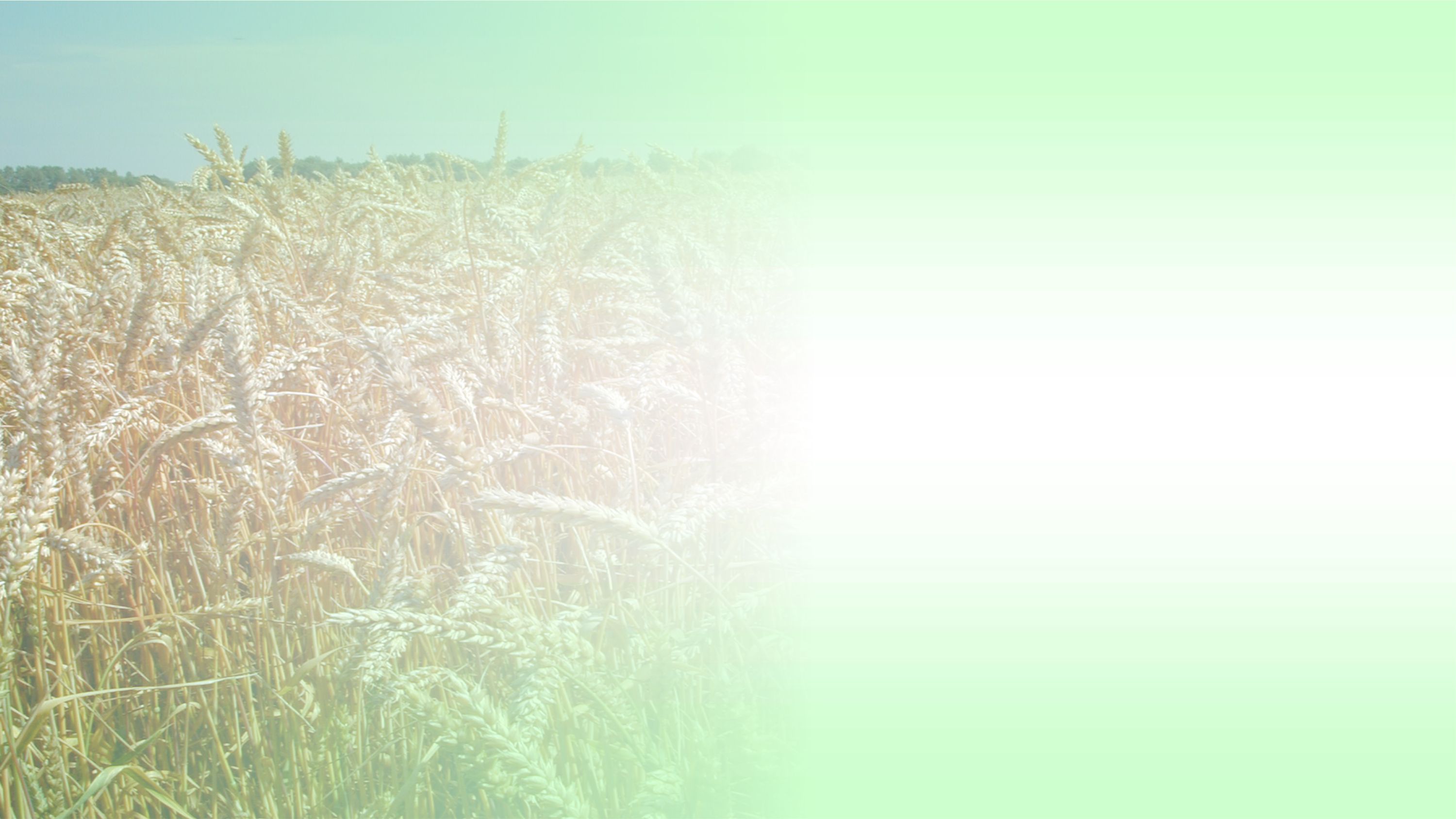 Гречиха
Предложений для районирования 
нет.
43
44
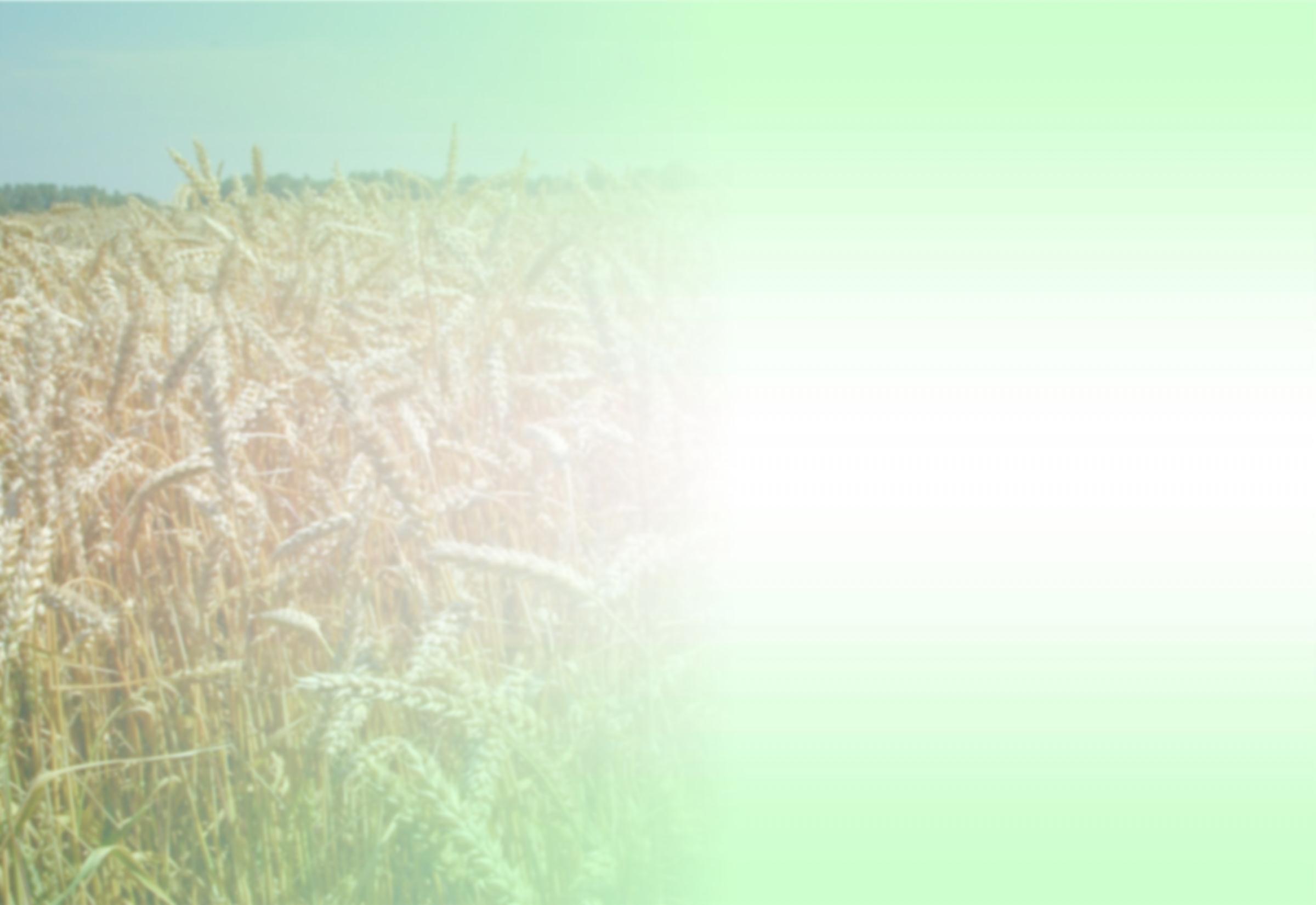 Просо
Предложения по районированию просо 
Варяг, Крестьянка 2015
Предложения по снятию с районирования
Лучистое
- по причине отсутствия площадей
44
45
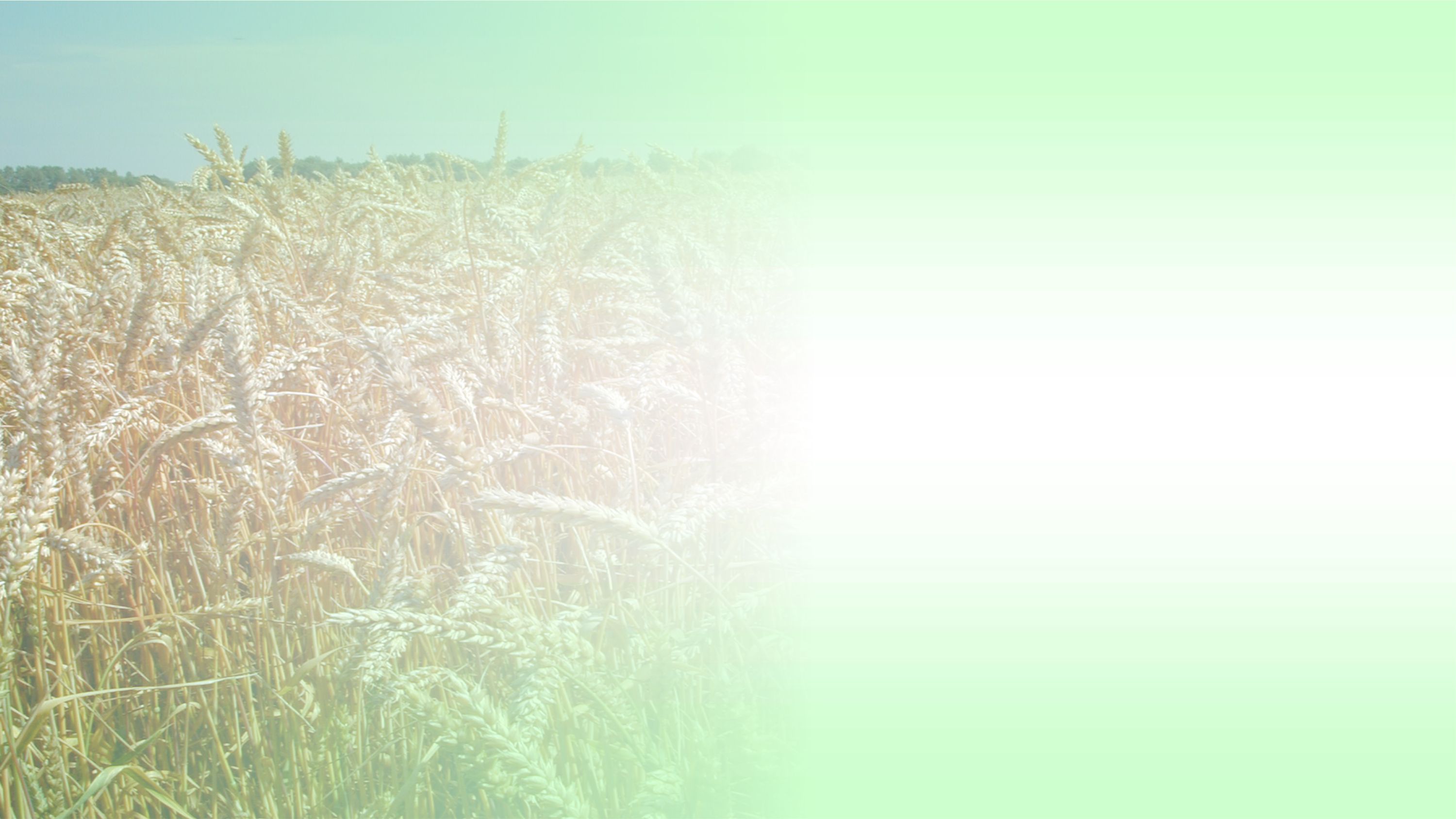 Картофель
Площадь по РТ (СХО) – 6,2 тыс.га
Урожайность – 236,7 ц/га
По РТ возделывается - 37 сортов 
в т.ч.  14 сортов (38%) - 						российской селекции
	   23 сорта (62%) - зарубежной 			селекции
45
47
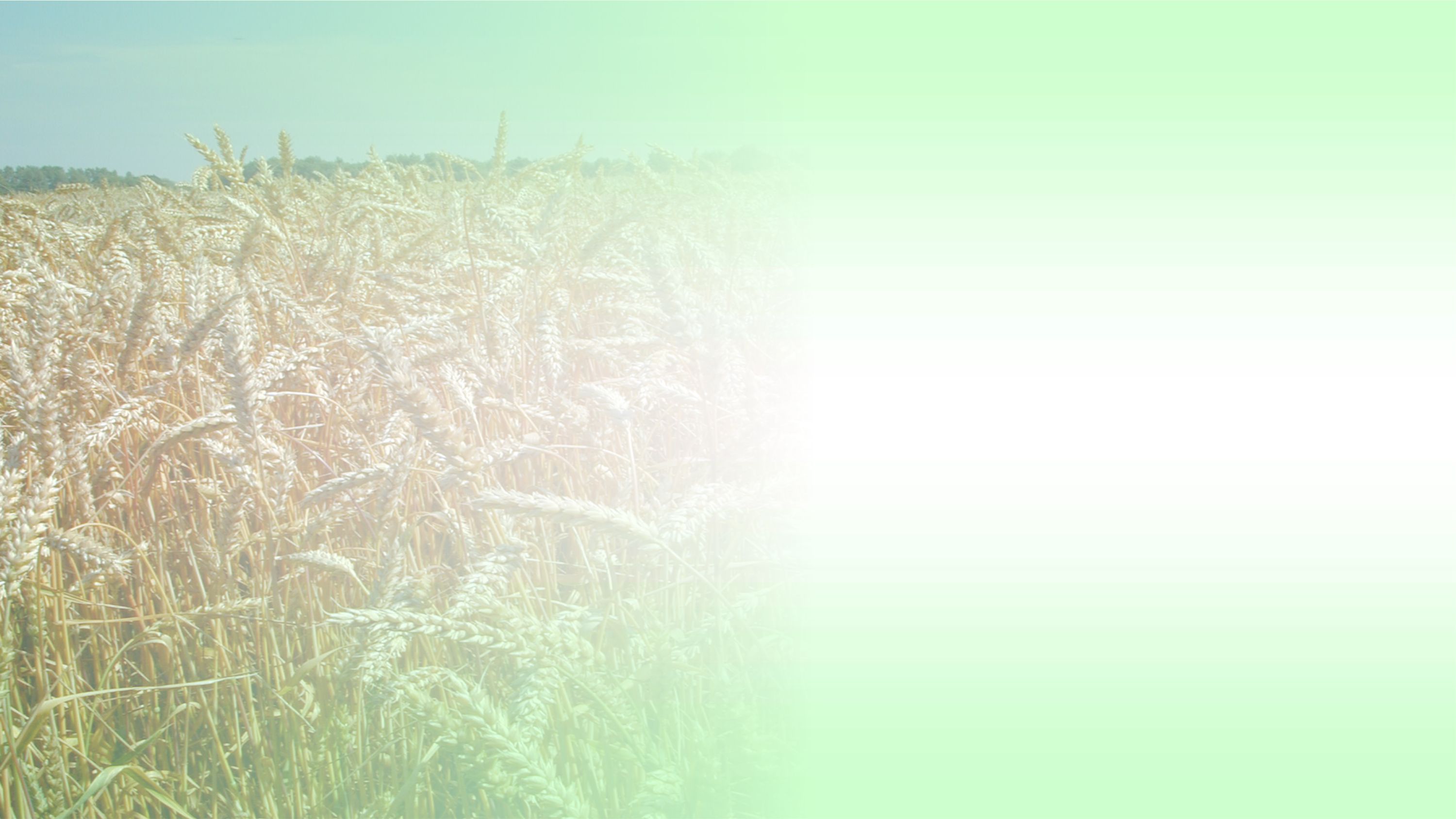 Картофель (ранний)
46
48
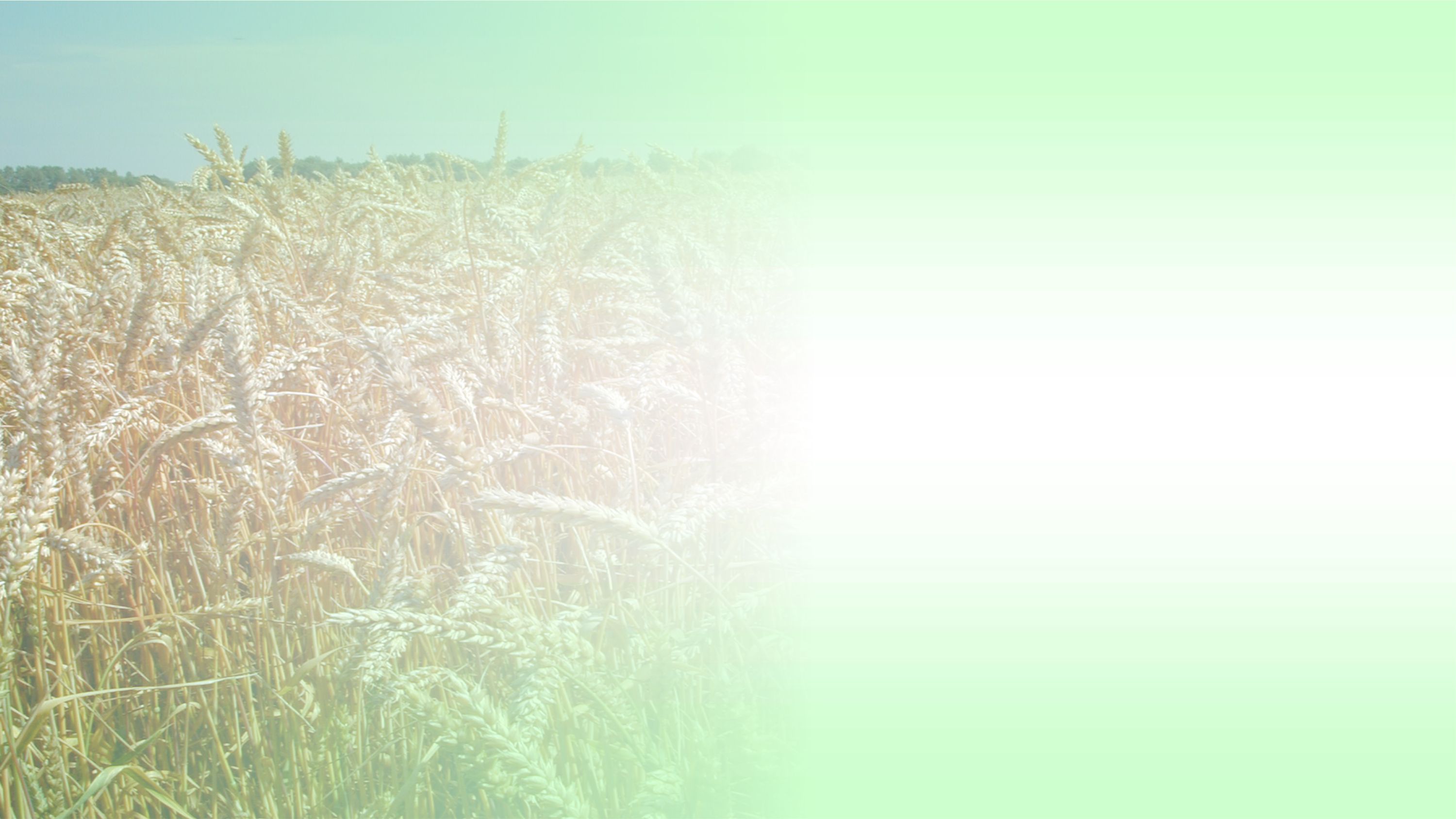 Картофель (среднеранний)
47
49
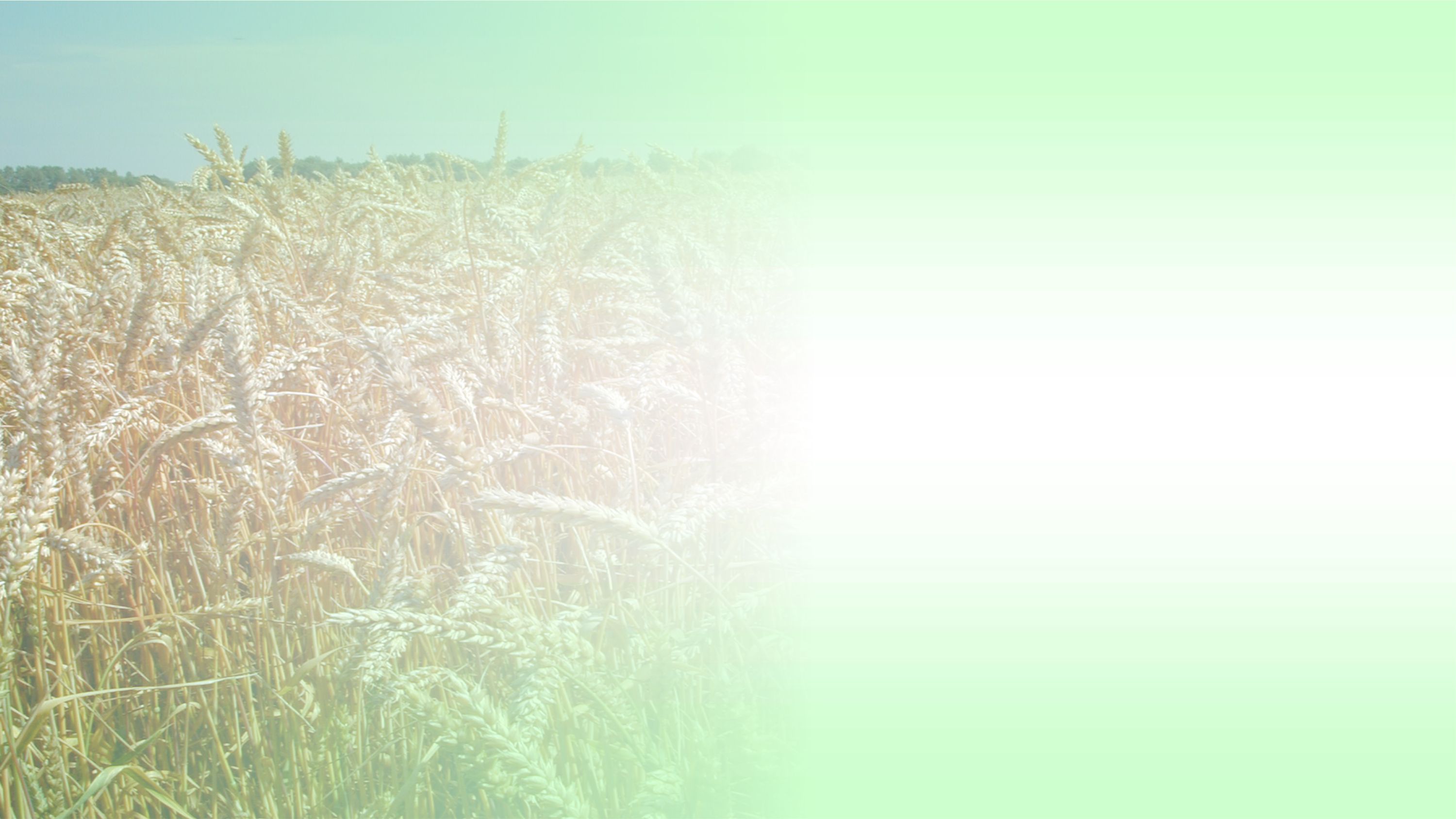 Картофель (среднеспелый)
48
50
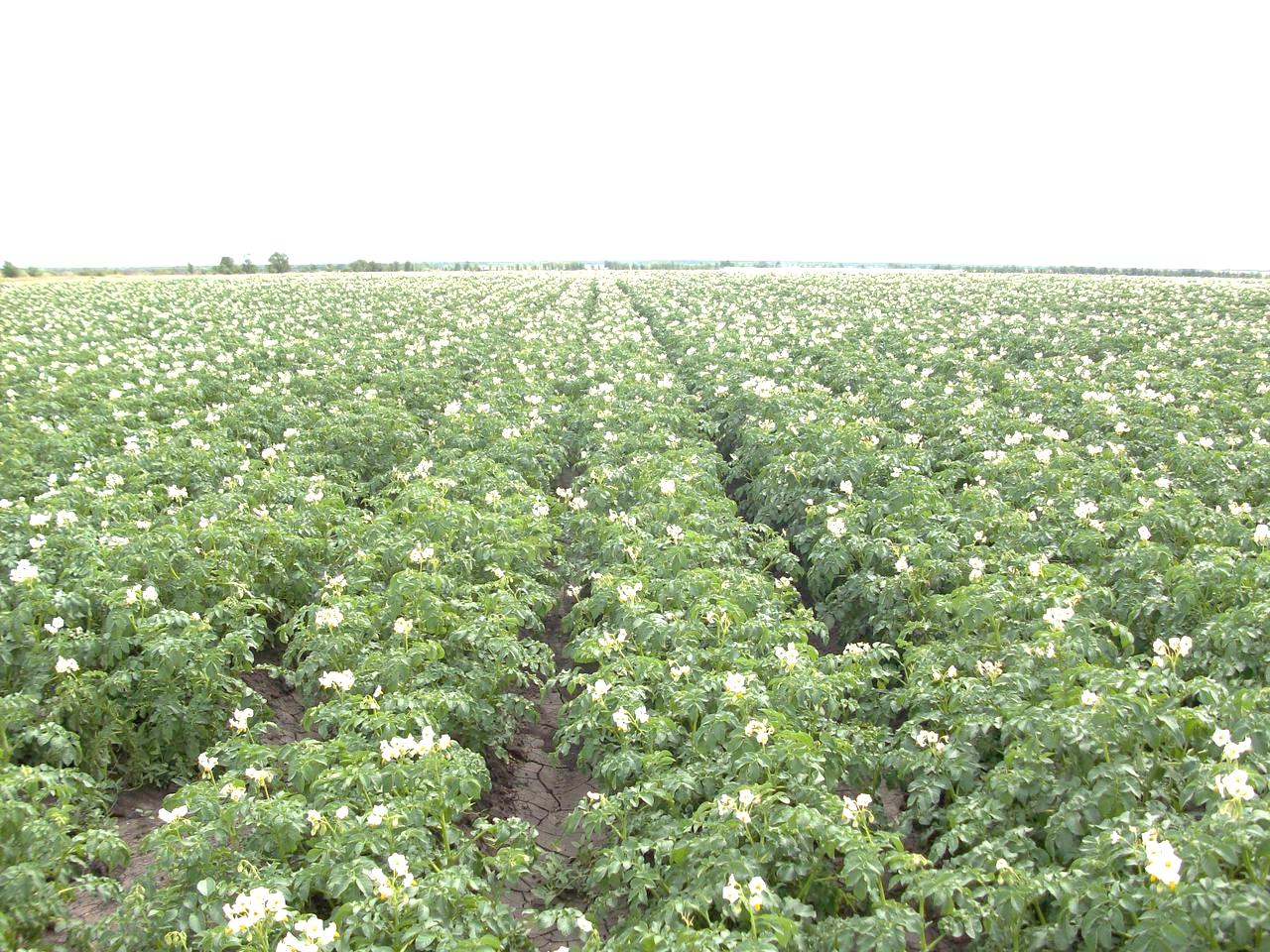 Картофель
Предложения для районирования 
картофеля
Бабушка (Пензенская обл) среднеранний  +18,9 ц/га

Танго (Татарский НИИСХ) среднепоздний +3,0 ц/га
49
51
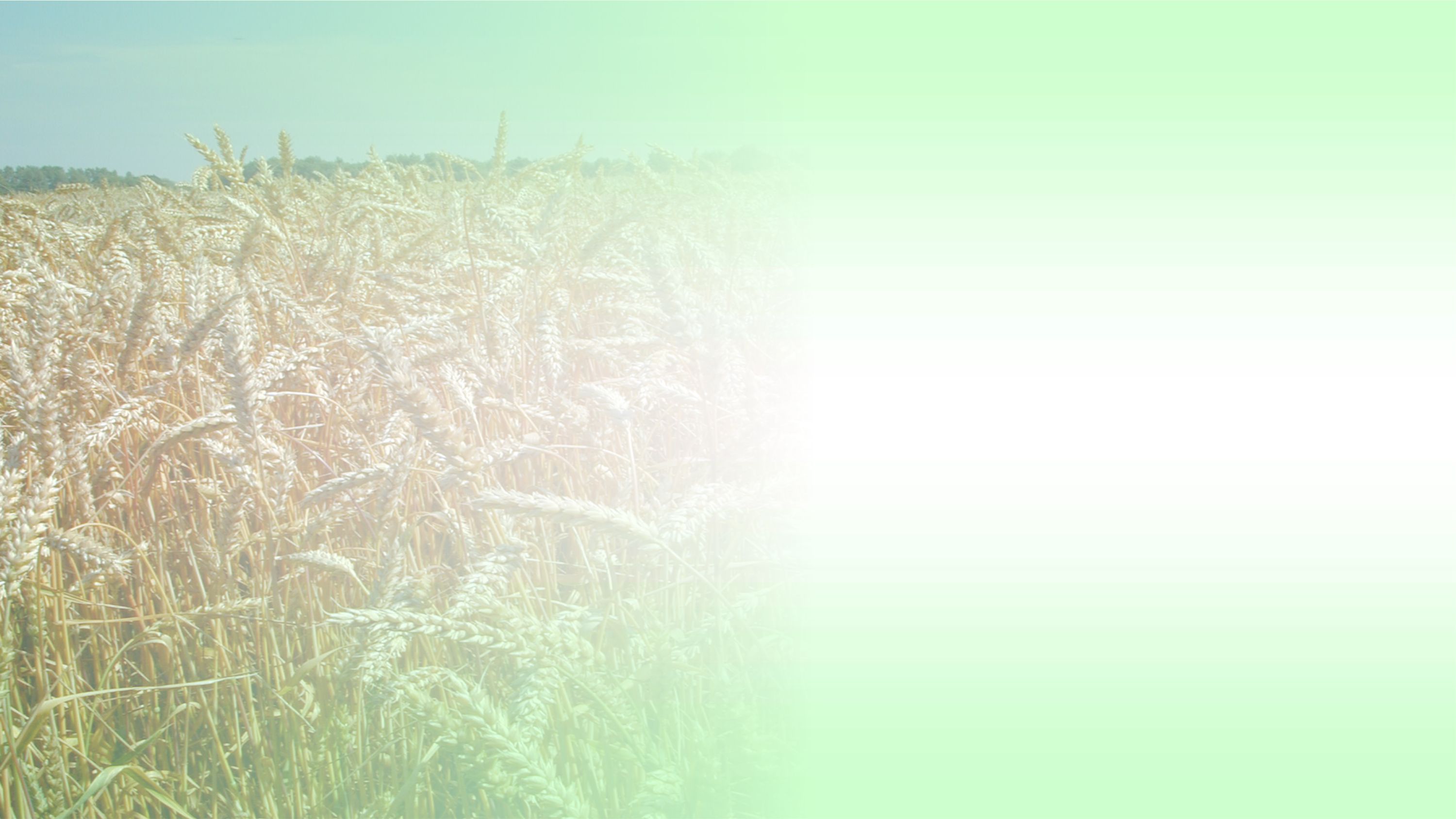 Рапс яровой
Площадь по РТ  – 59,1 тыс.га
Урожайность – 12,2 ц/га
По РТ возделывается - 19 сортов 			и гибридов в т.ч.  
 7 сортов и гибридов (30%) - 				российской селекции
12 сортов и гибридов (70%) – 			зарубежной селекции
50
52
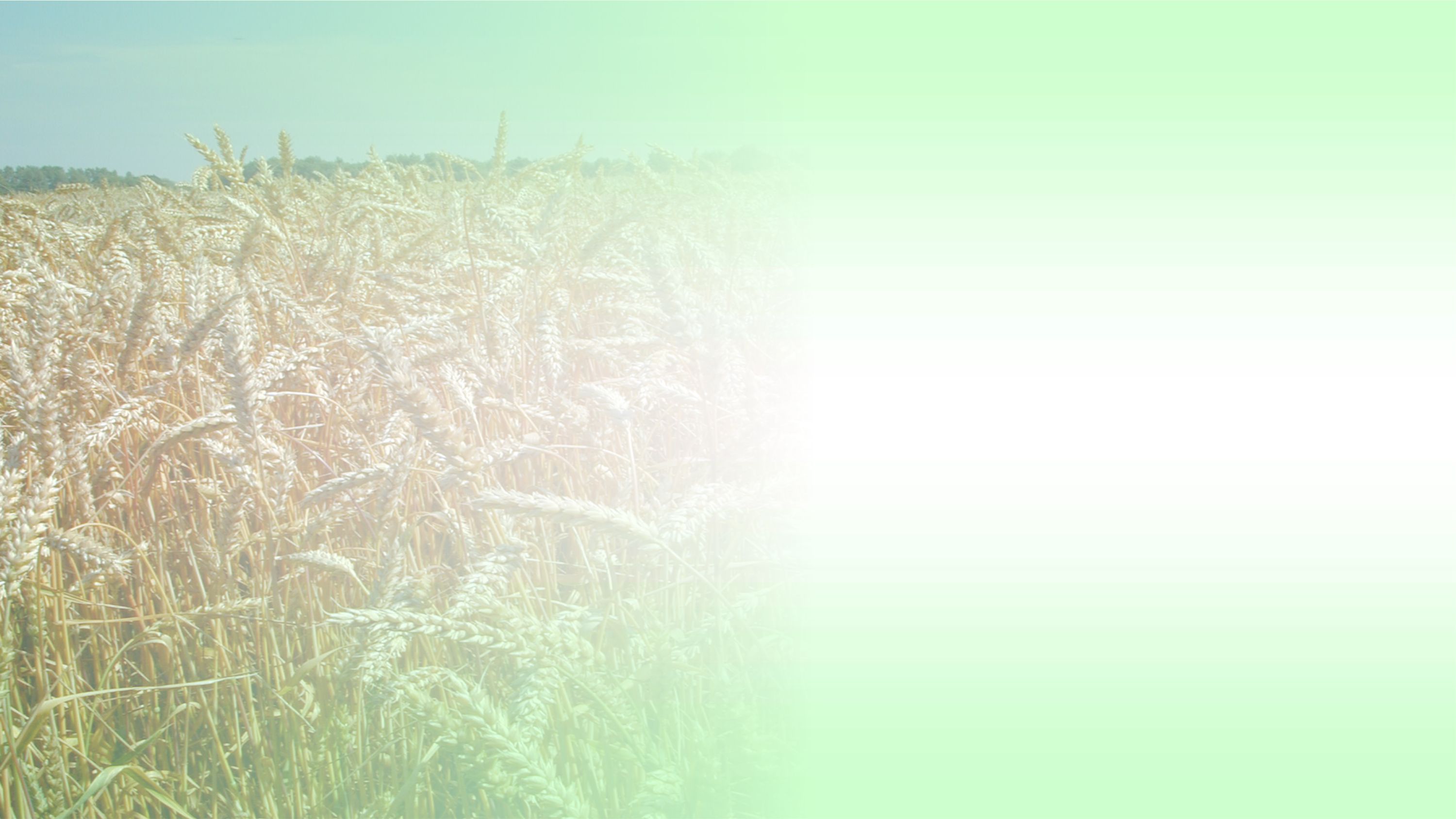 Рапс яровой
51
53
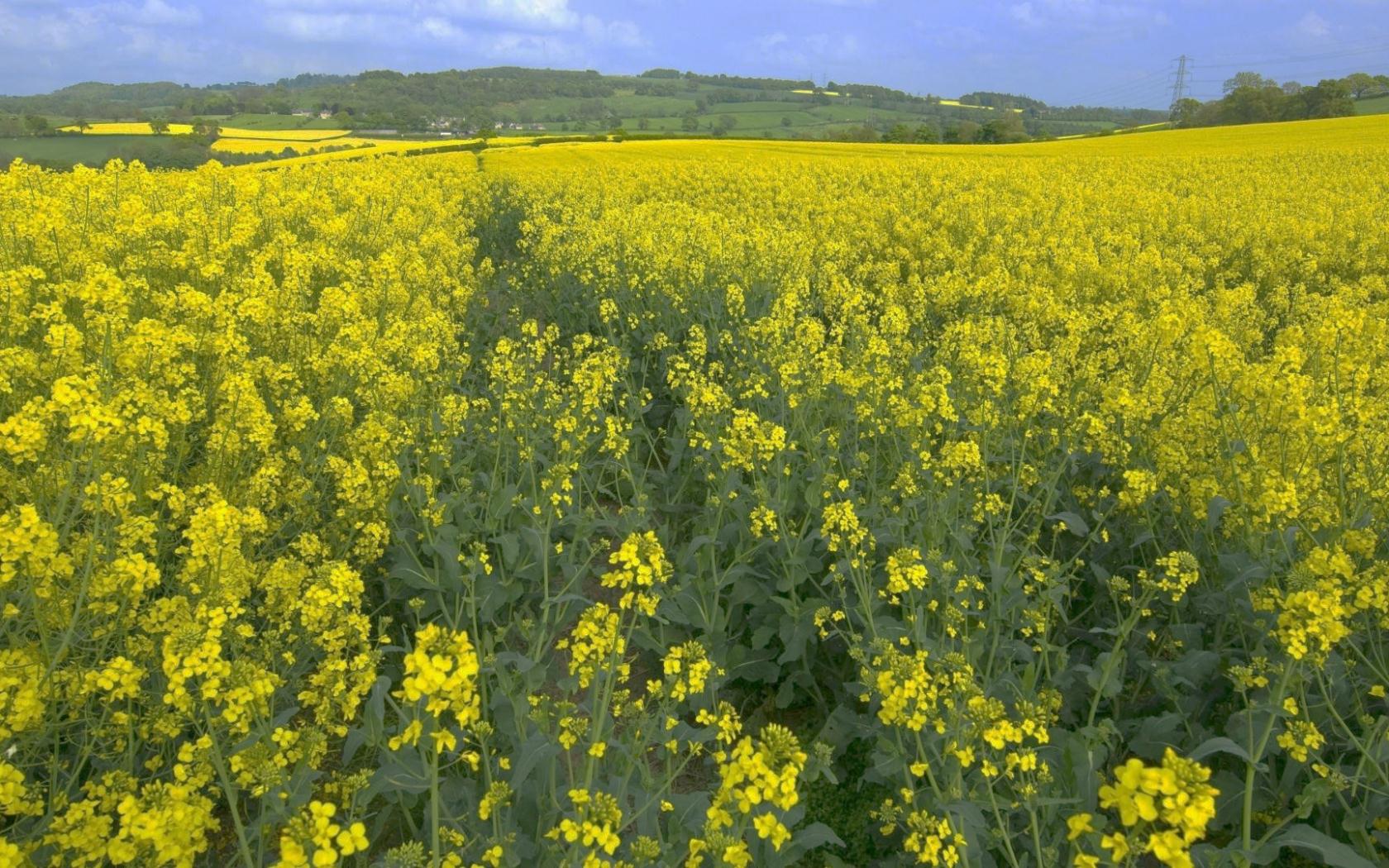 Предложения по районированию рапса
ДЛЕ 15801 С 11
(Германский семенной альянс) 
Средняя урожайность за 2 года 28 ц/га,
 +3,0 ц/га к стандарту
52
54
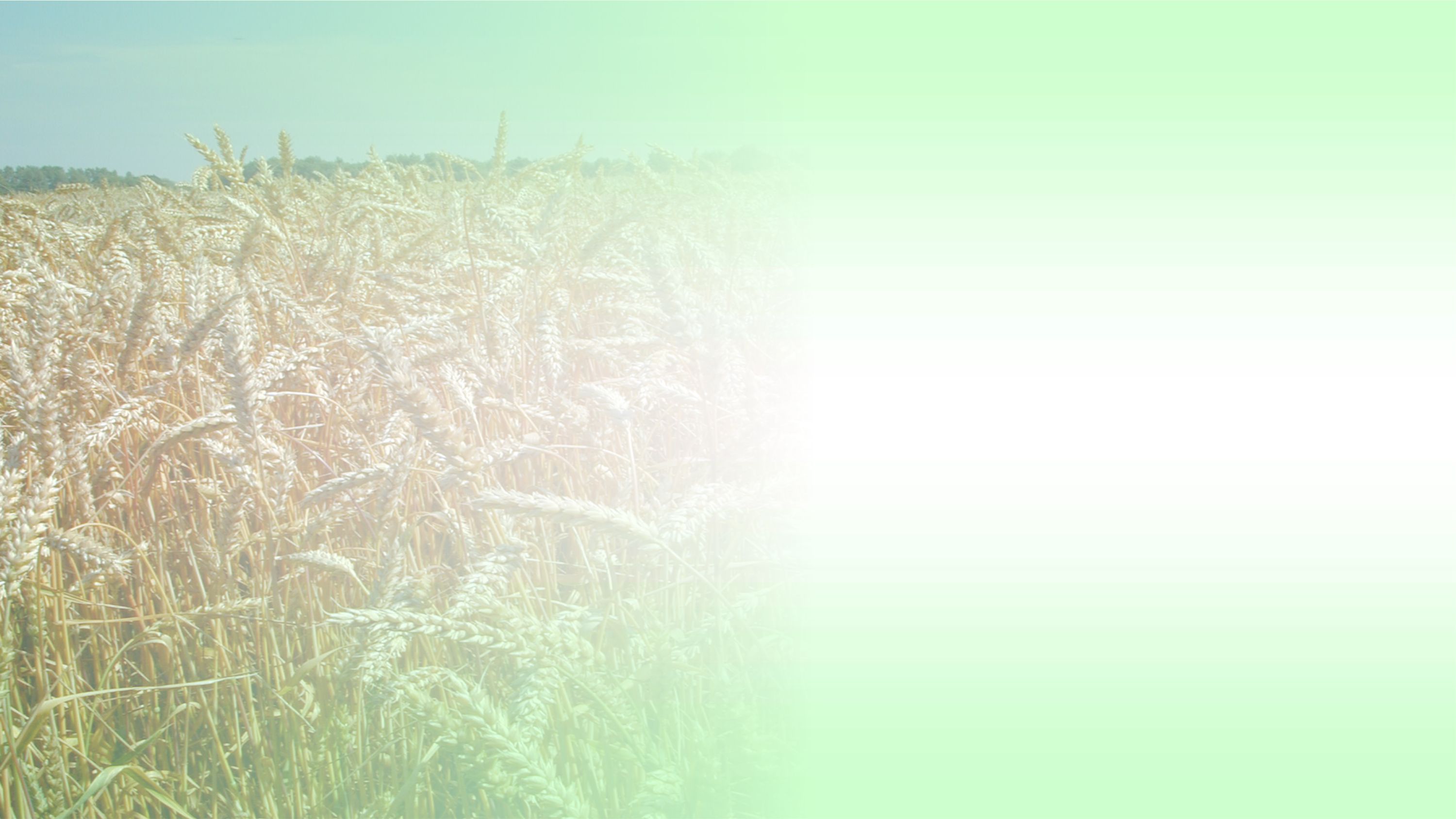 Рапс яровой ЛЕКСУС DLE 15801 S11
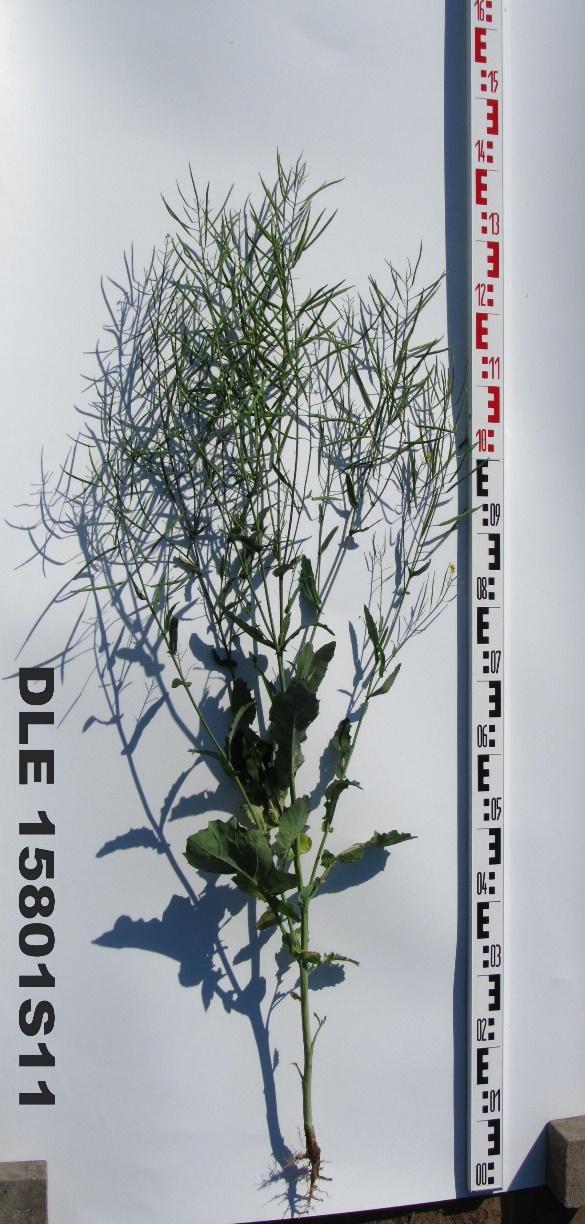 Устойчив к осыпанию и полеганию
Высокая устойчивость к заболеваниям: черная ножка, бактериоз корней, альтернариоз, пероноспороз
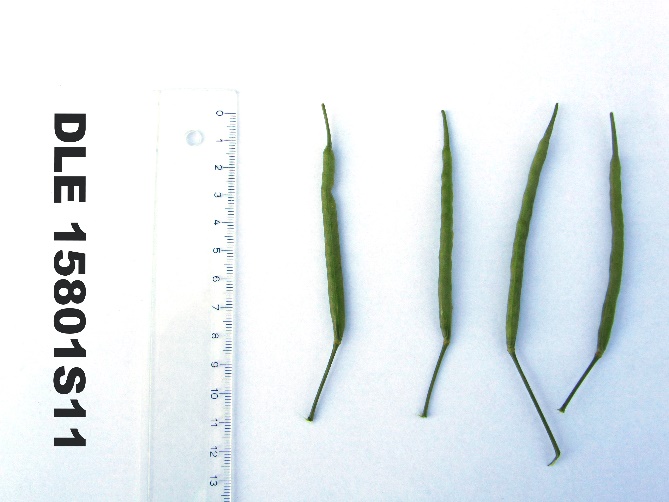 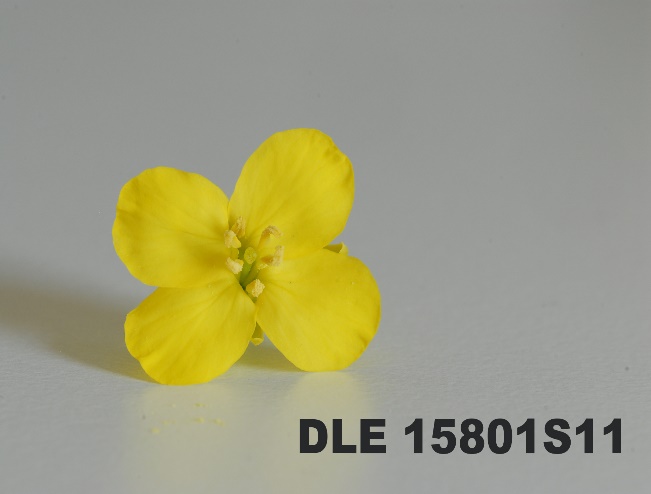 53
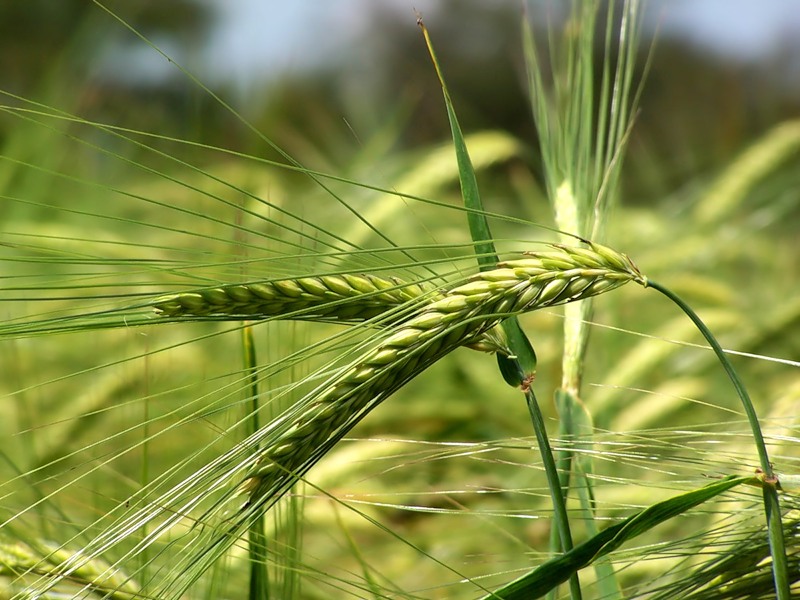 СПАСИБО 
ЗА ВНИМАНИЕ!
420030, Казань, ул. Большая, 2
Тел/факс: 8(843) 528 05 65
Моб/ тел: +7 9656 095 370
E-mail: inspektura-tatarstan@mail.ru
www.gossort.com
54